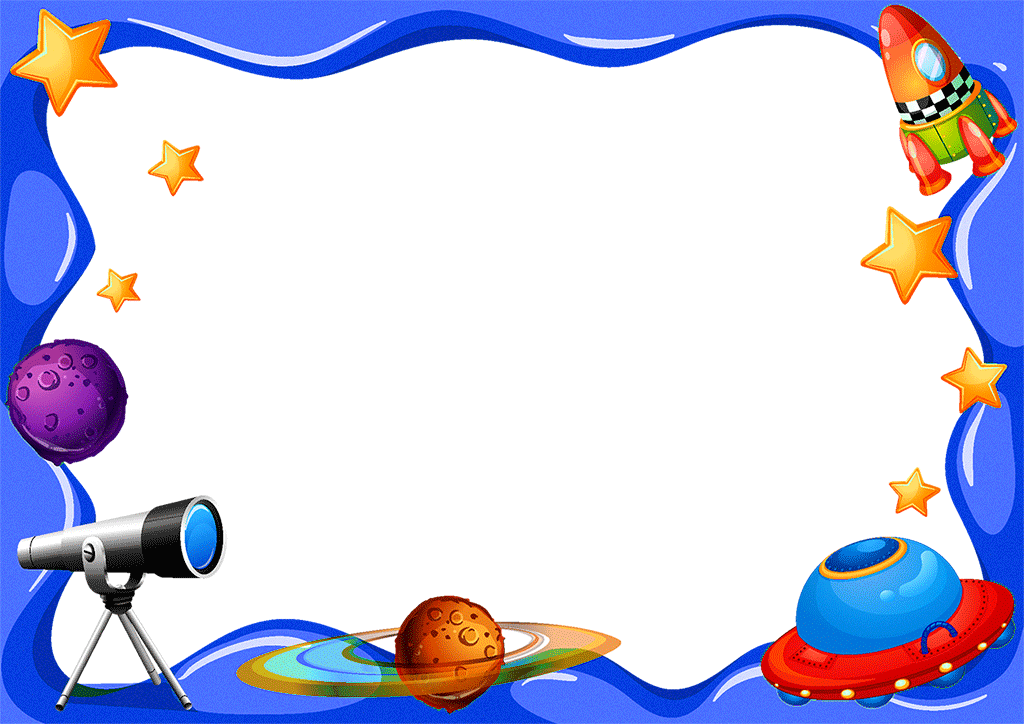 Matematika 
	 2-sinf
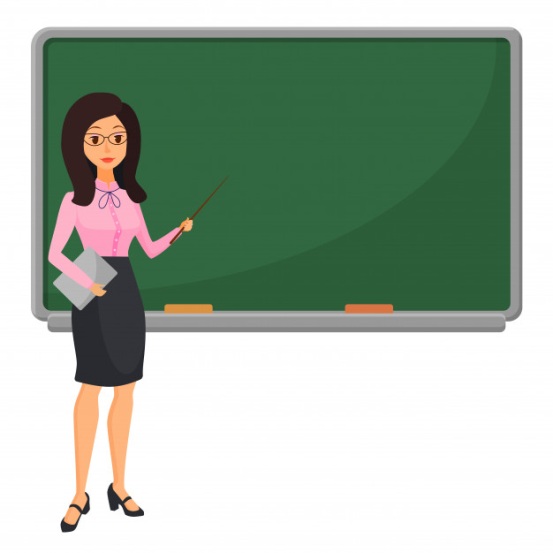 100 ichida sonlarni xonadan o‘tib ayirish   usullari (7-dars. 39-bet)
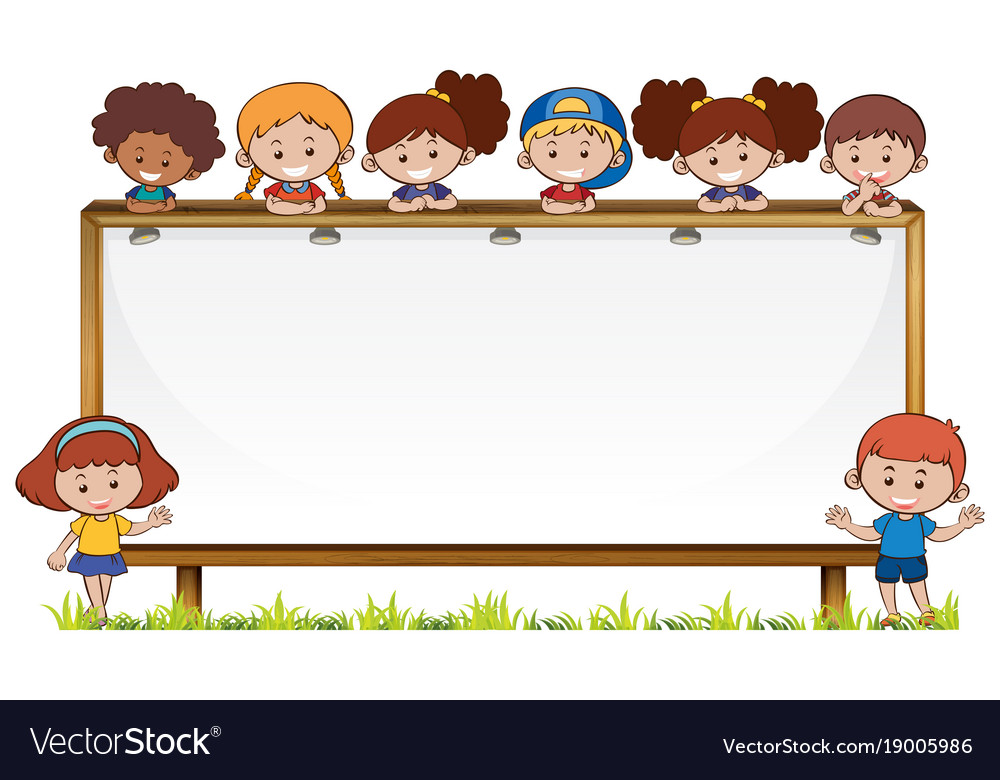 Mustaqil topshiriqni 	   	   tekshirish: 
   39-bet, 5-masala
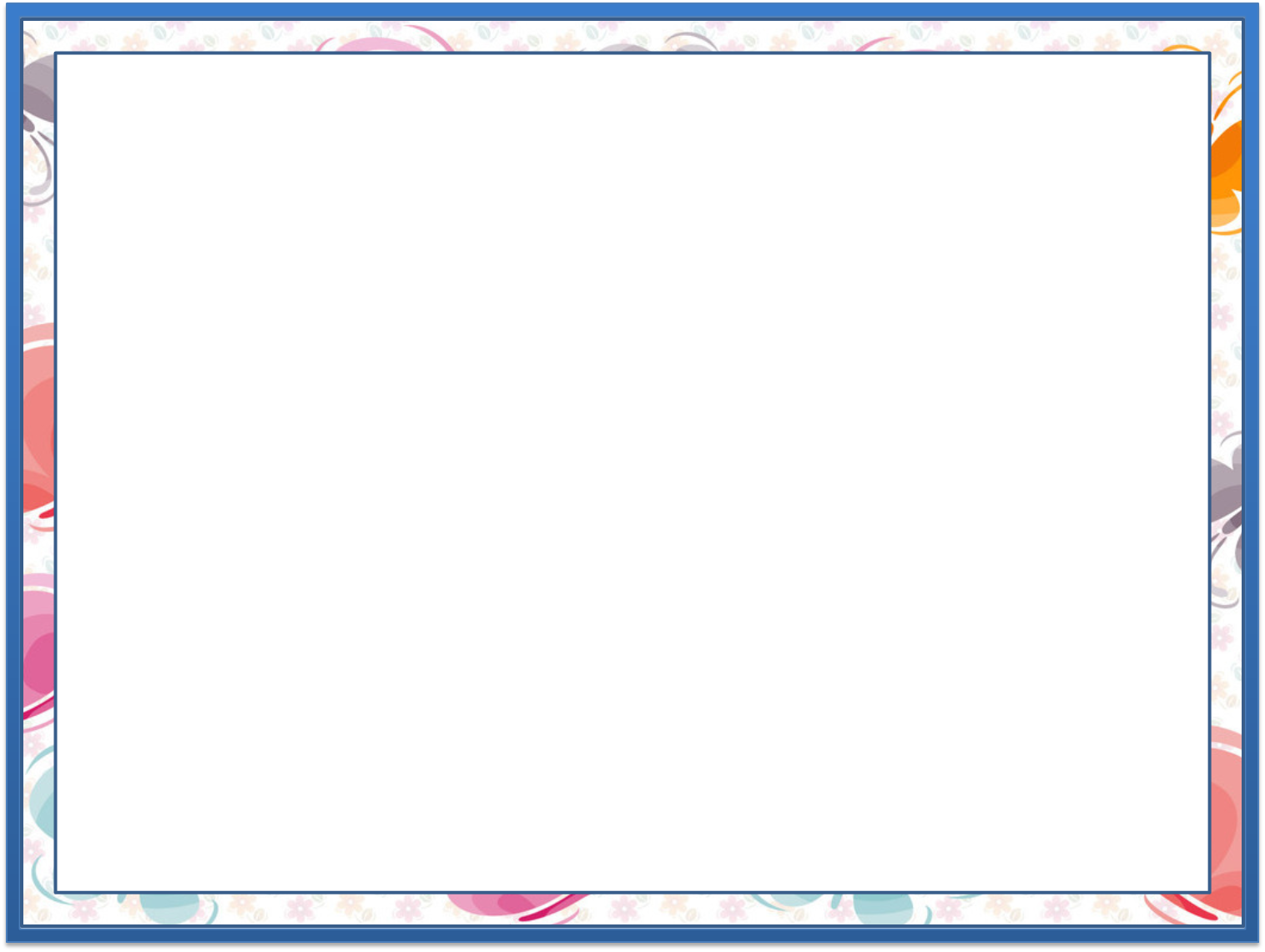 5-masala. (39 - bet)
Chizma yordamida ifoda tuzamiz va qiymatini topamiz.
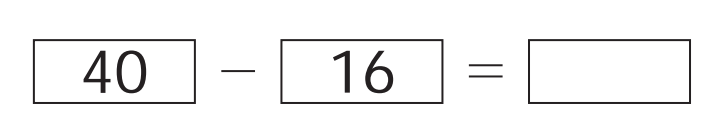 24
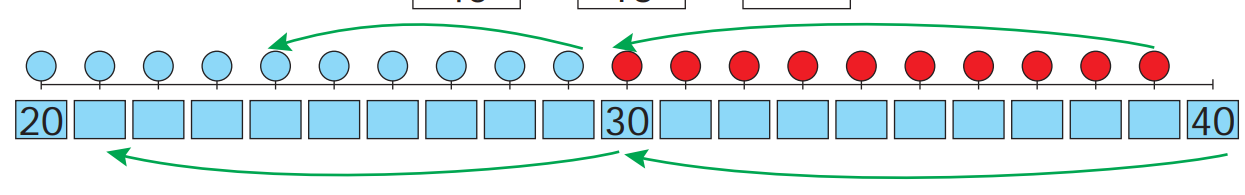 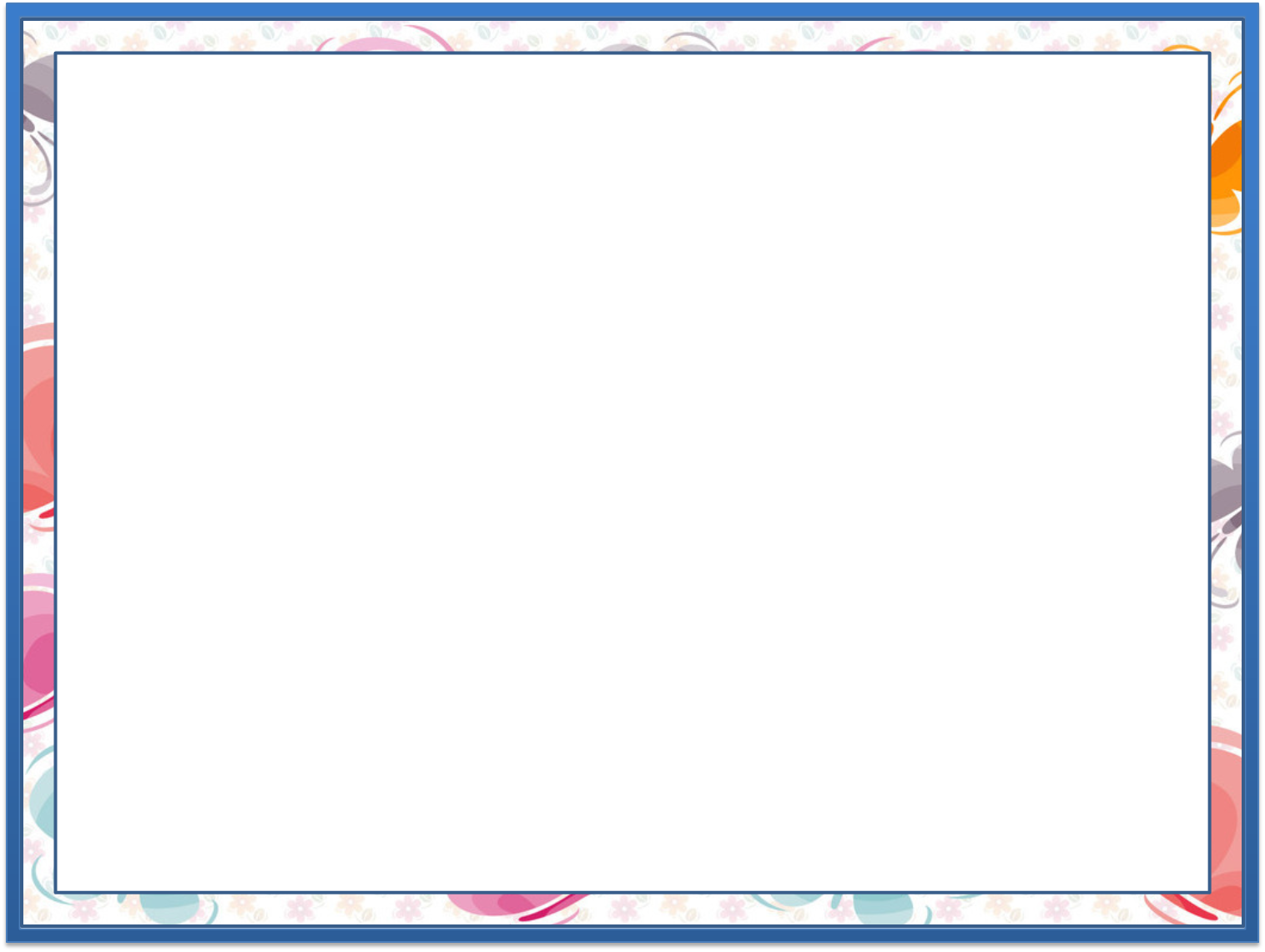 1. Hisoblashni tushuntiramiz.
birlik
o‘nlik
o‘nlik
birlik
o‘nlik
birlik
birlik
o‘nlik
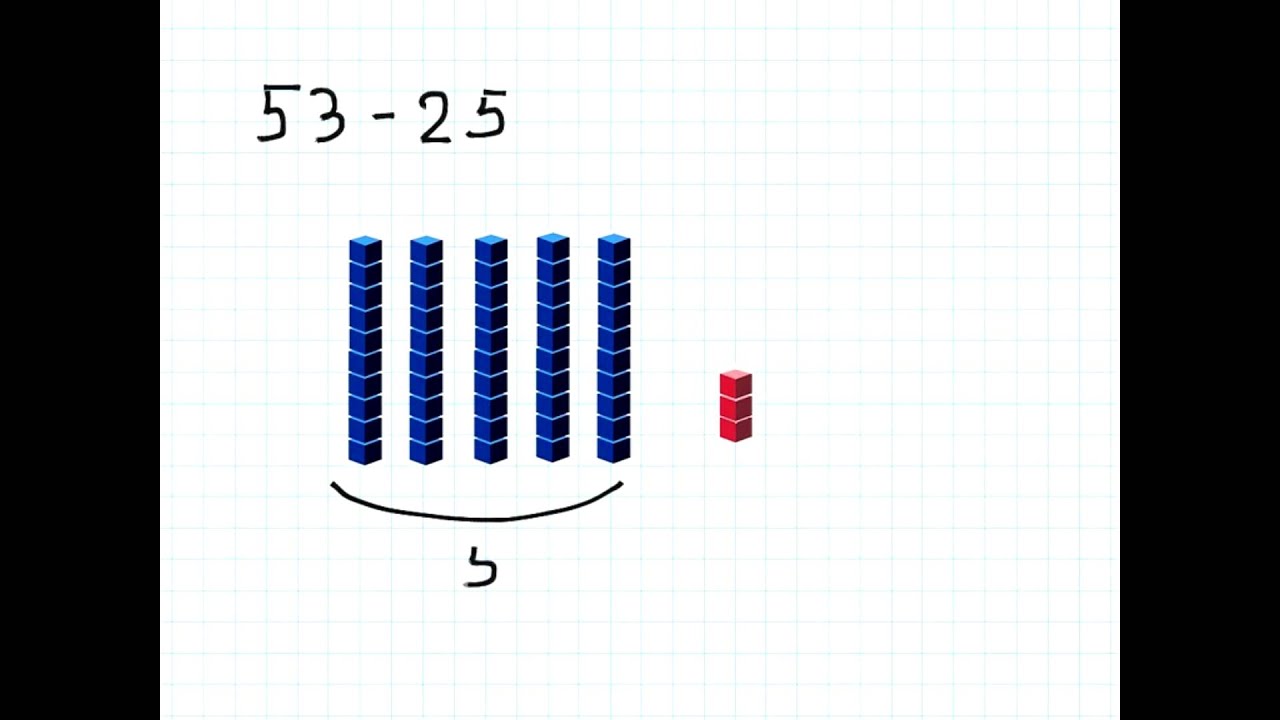 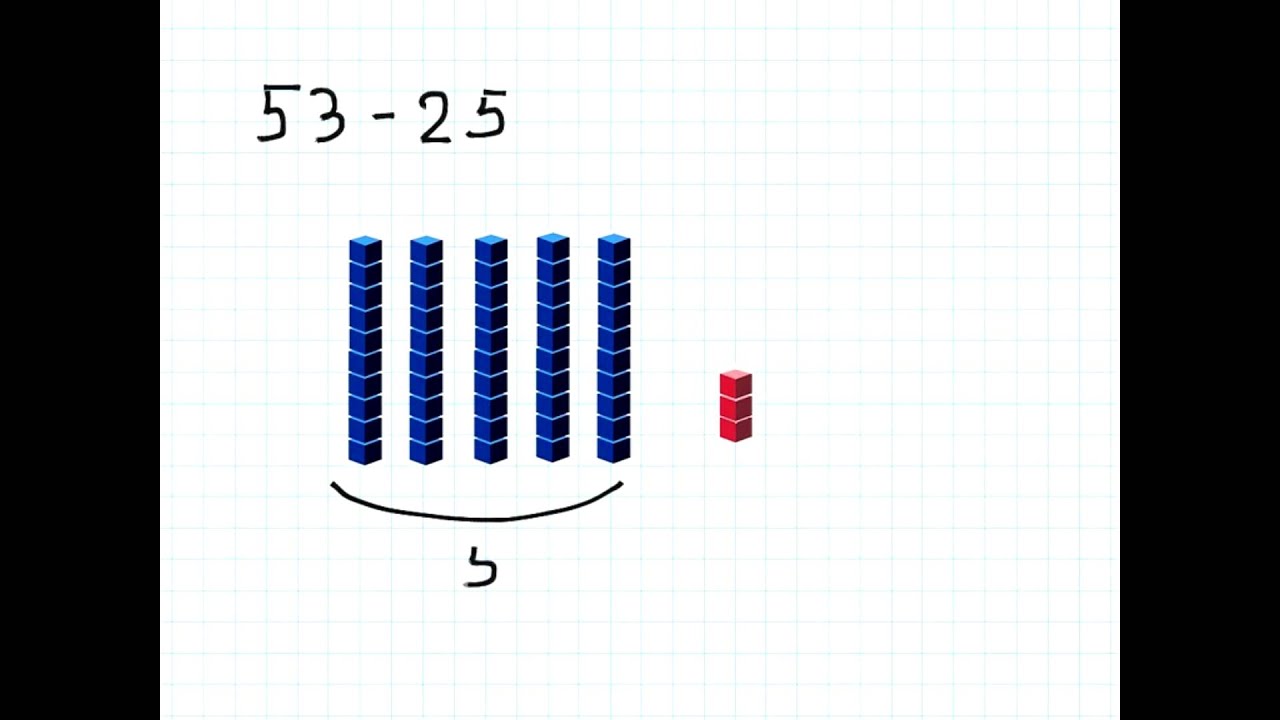 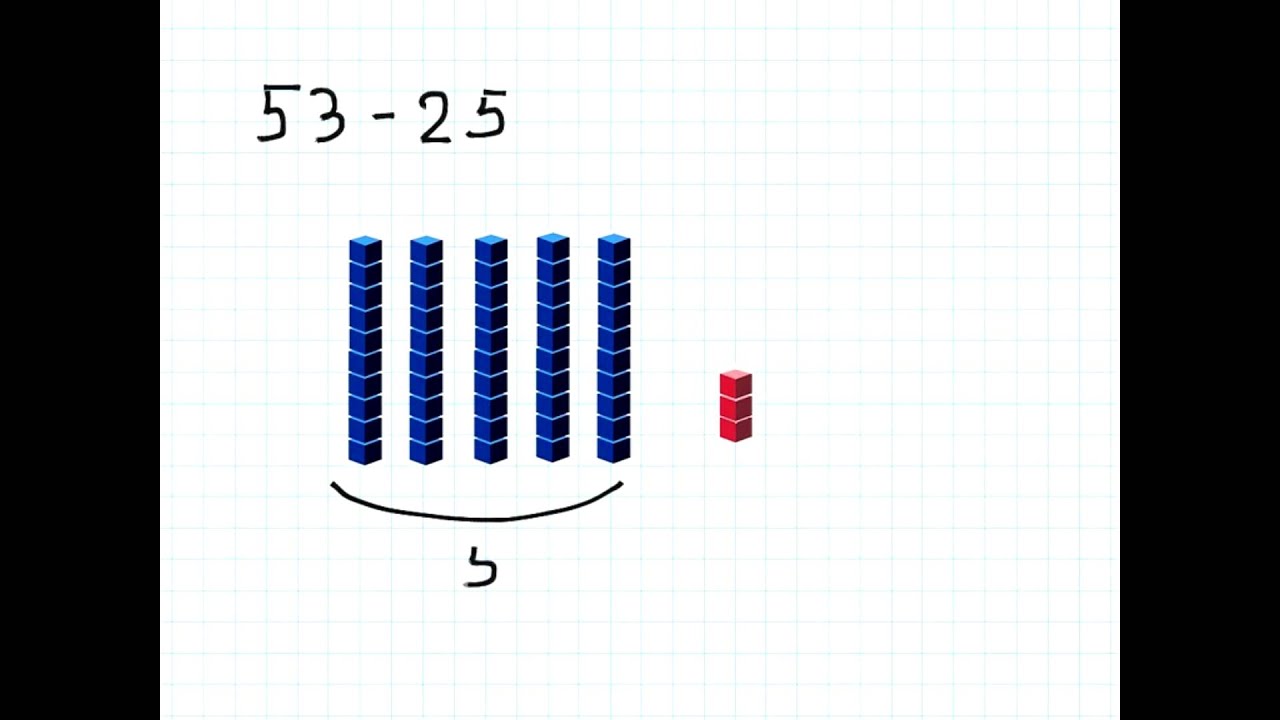 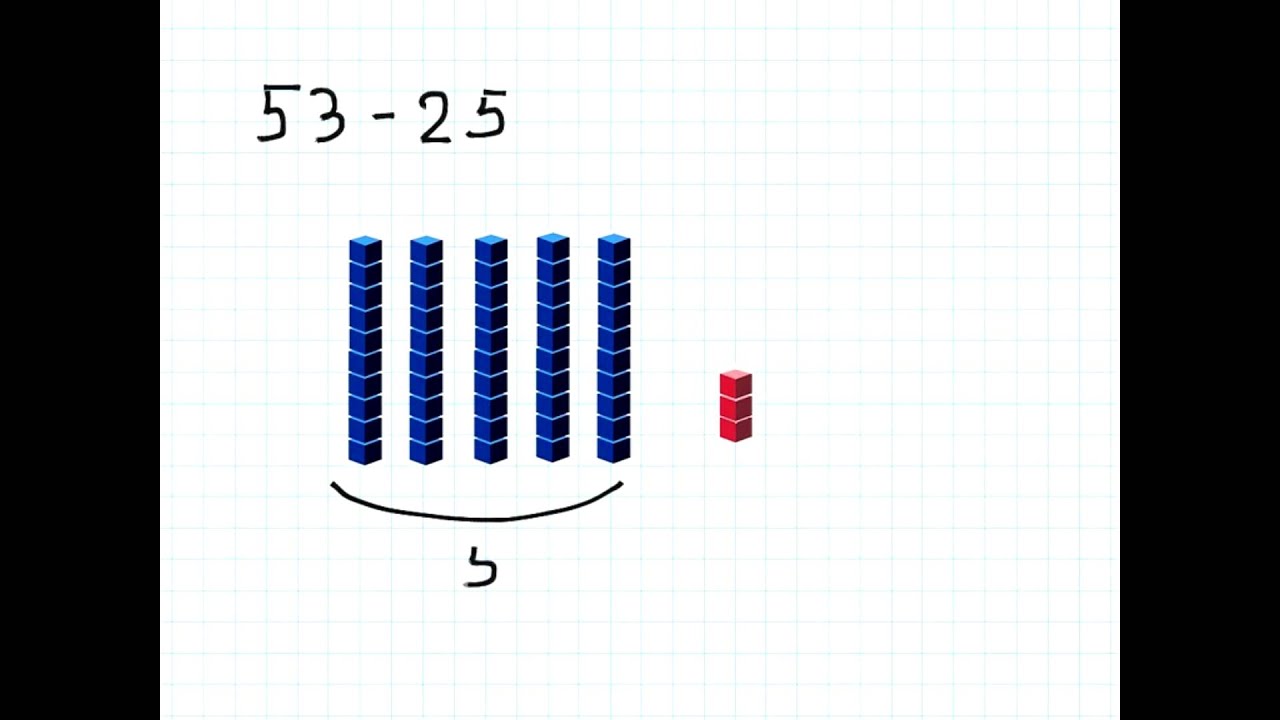 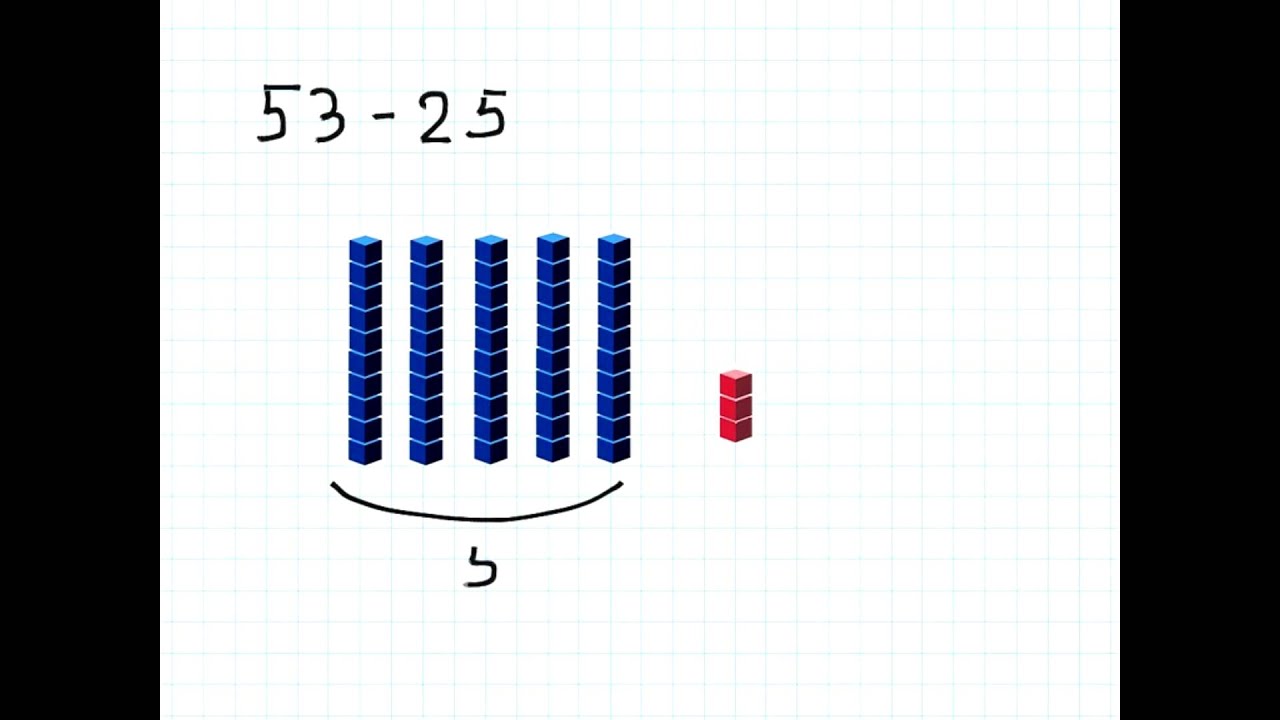 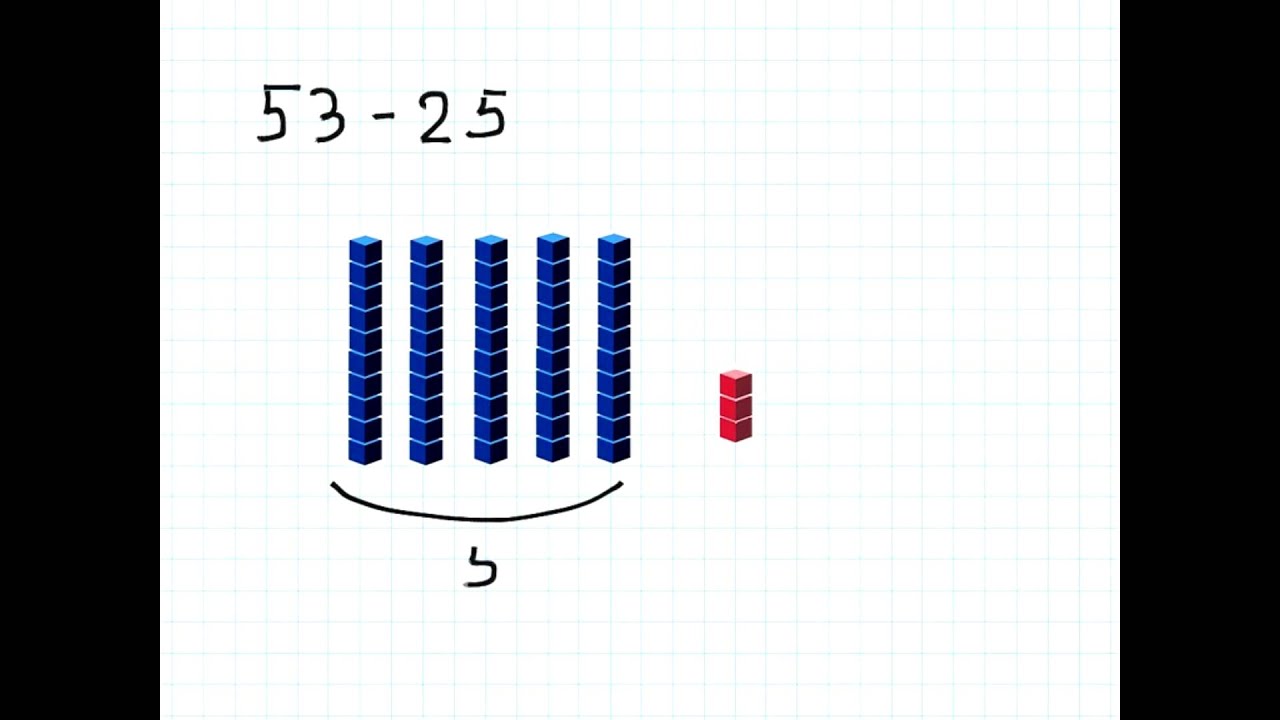 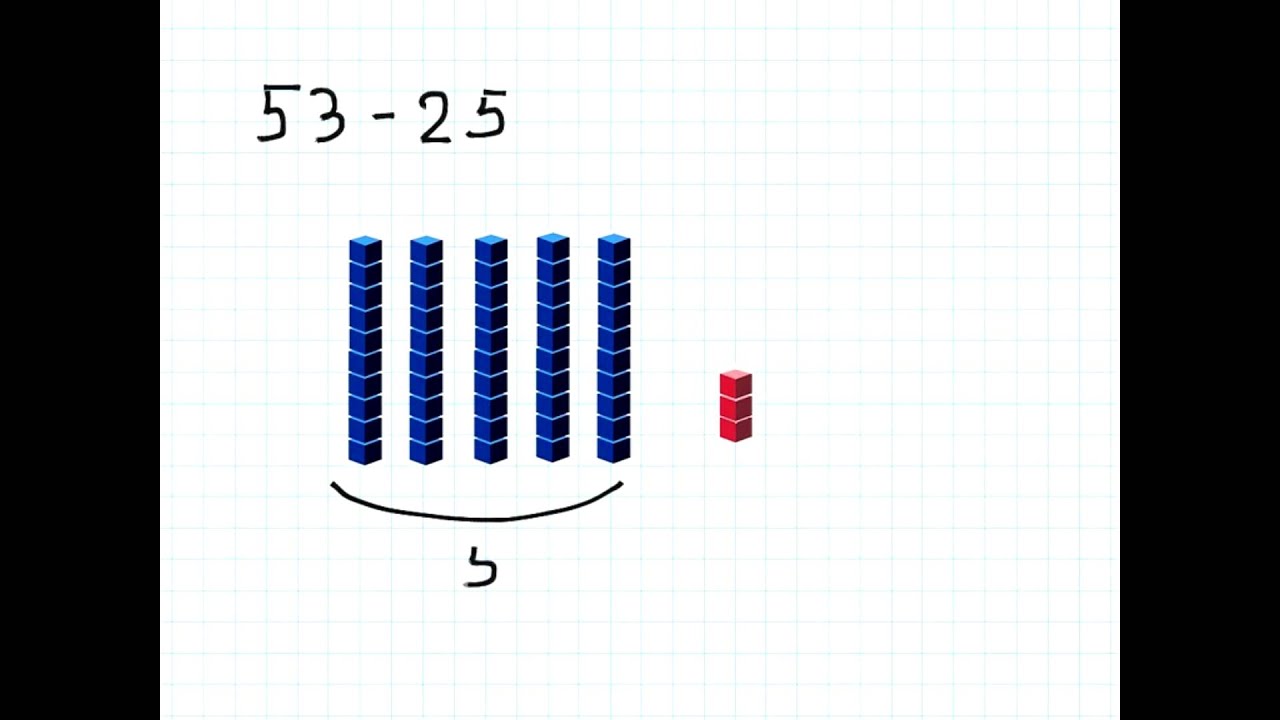 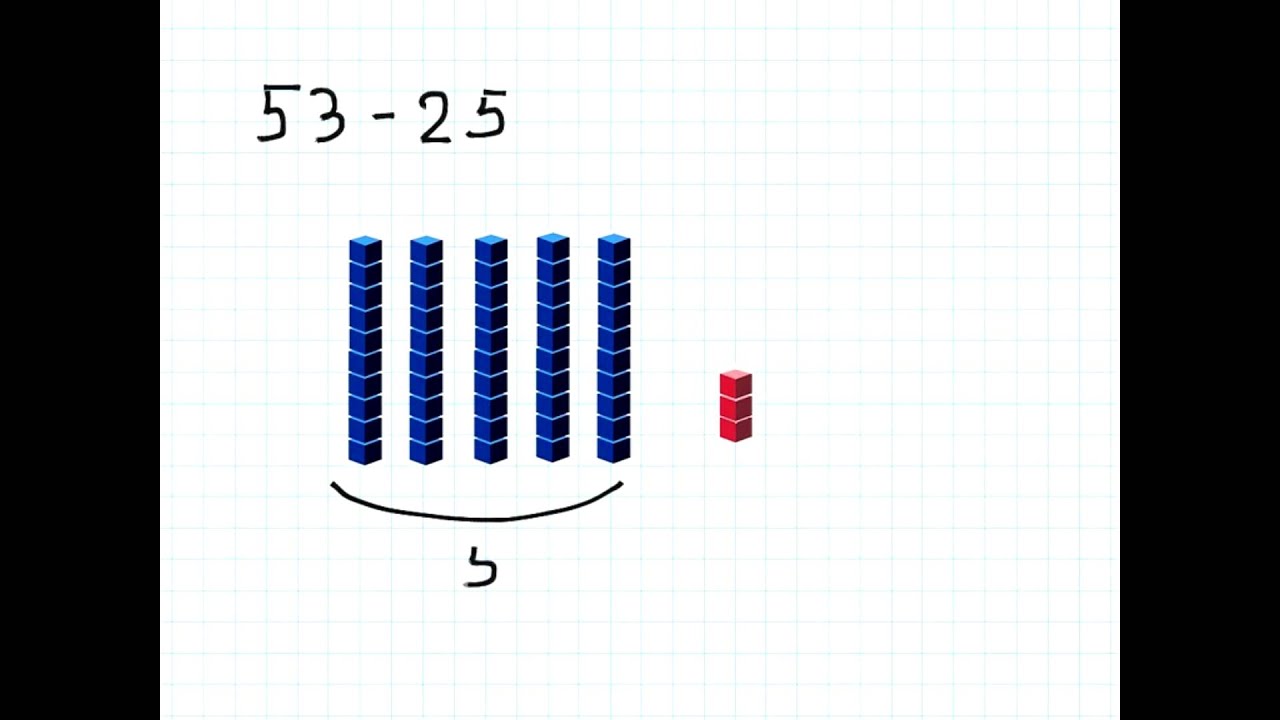 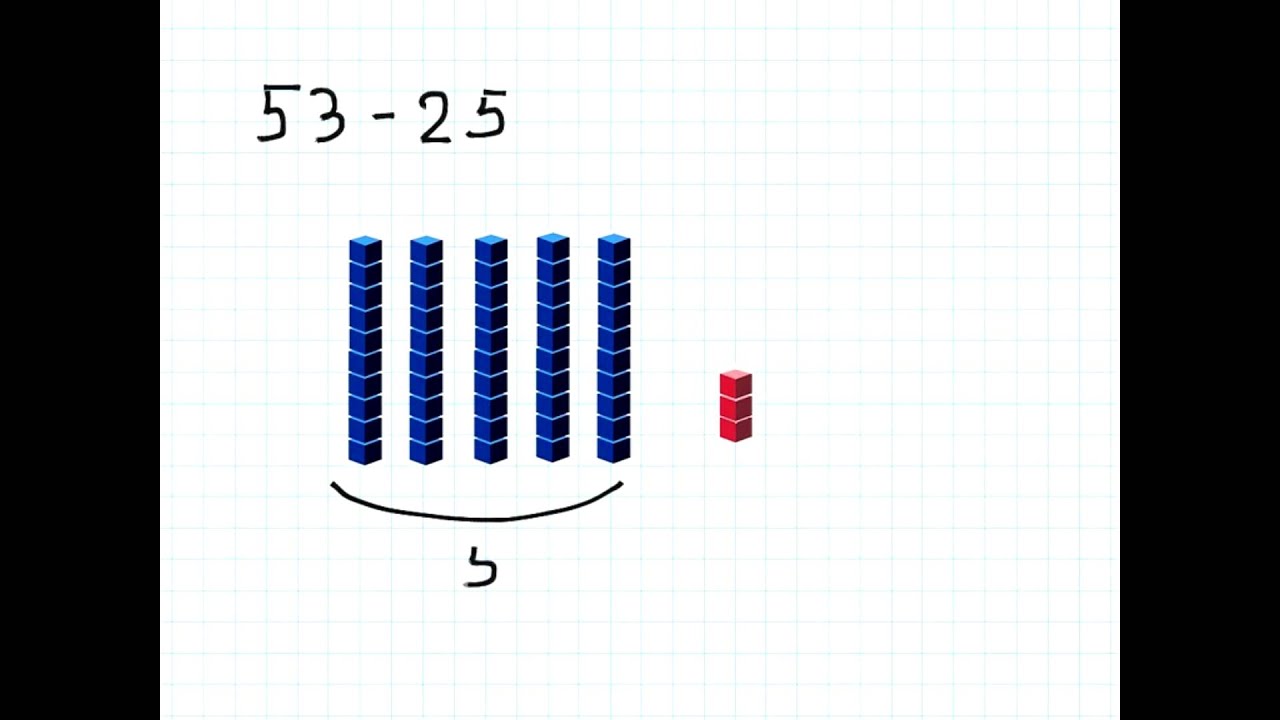 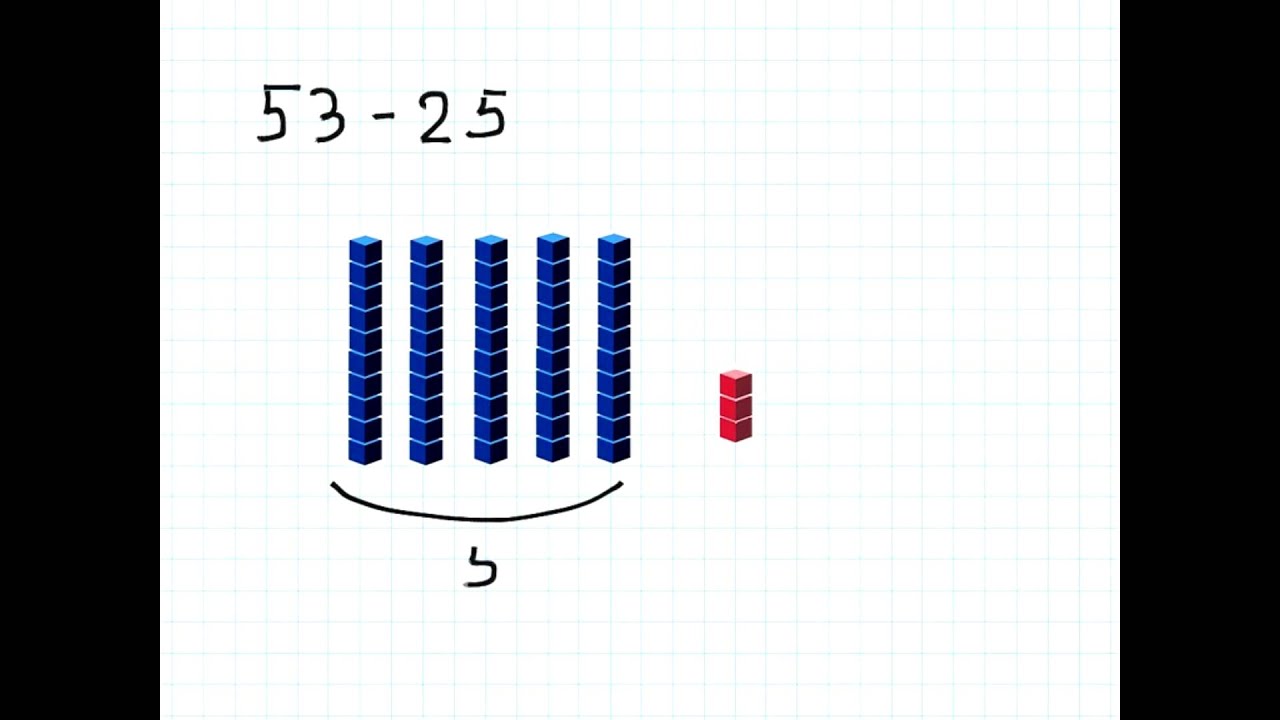 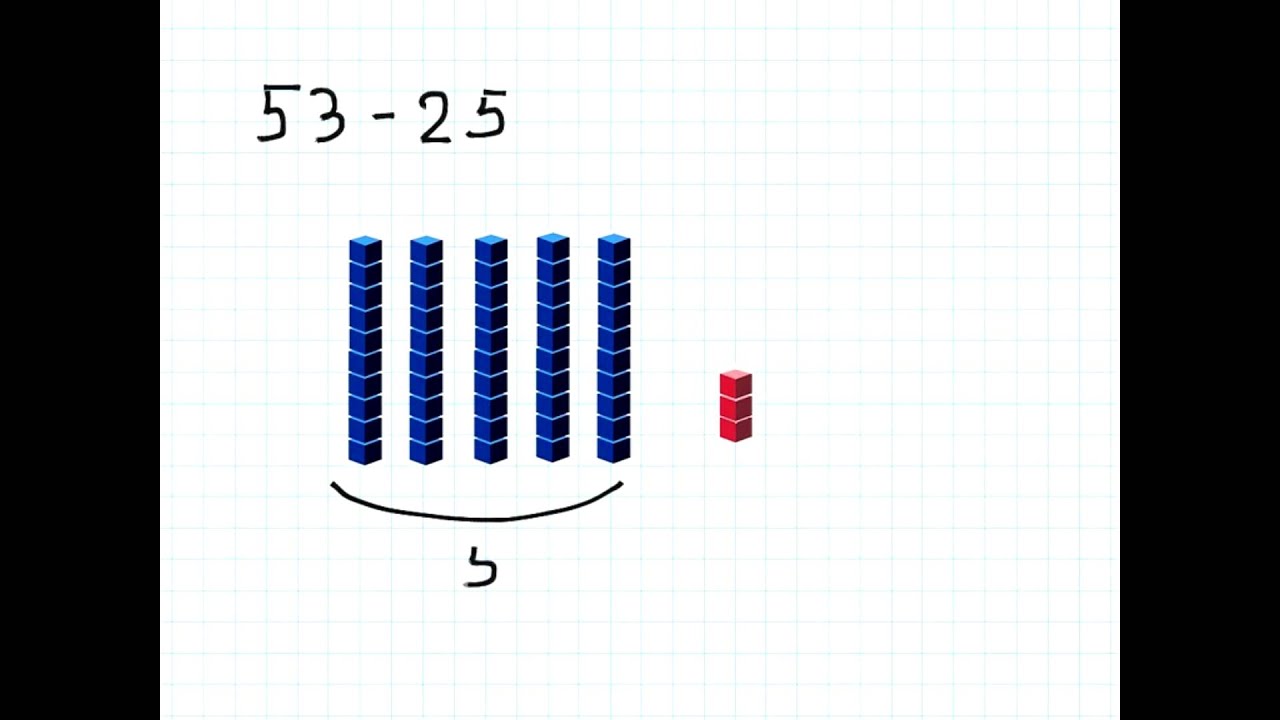 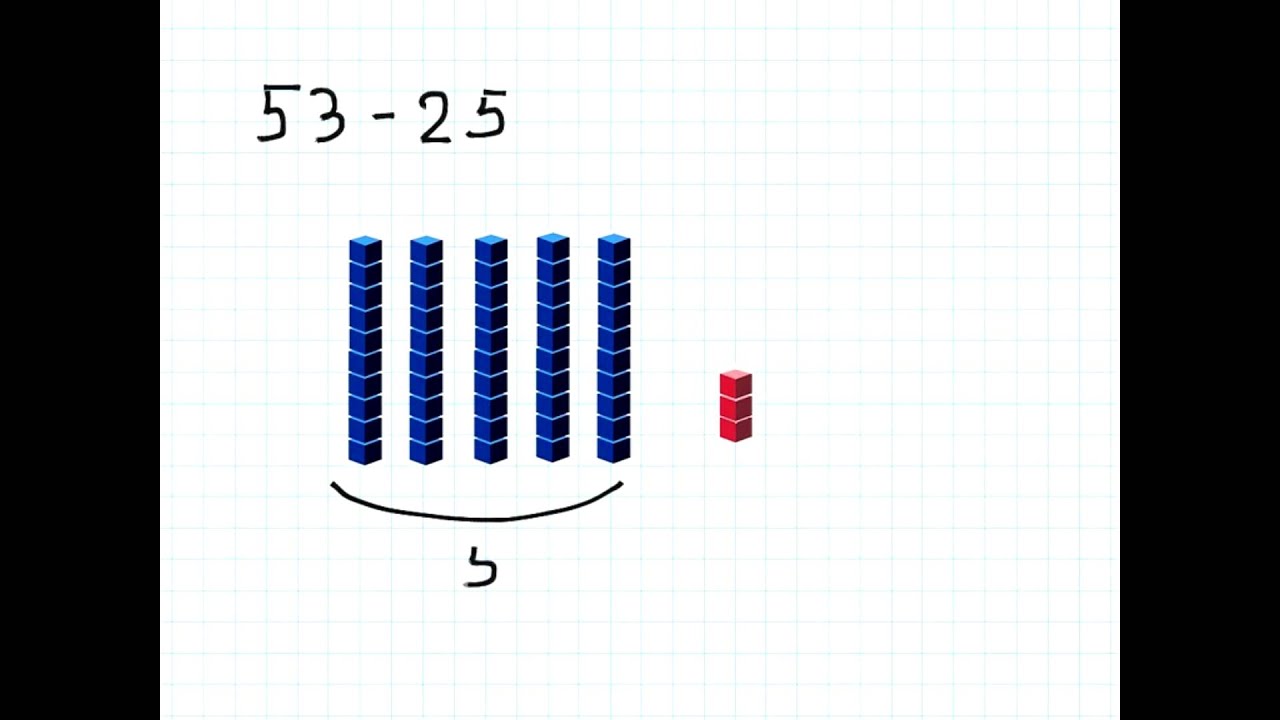 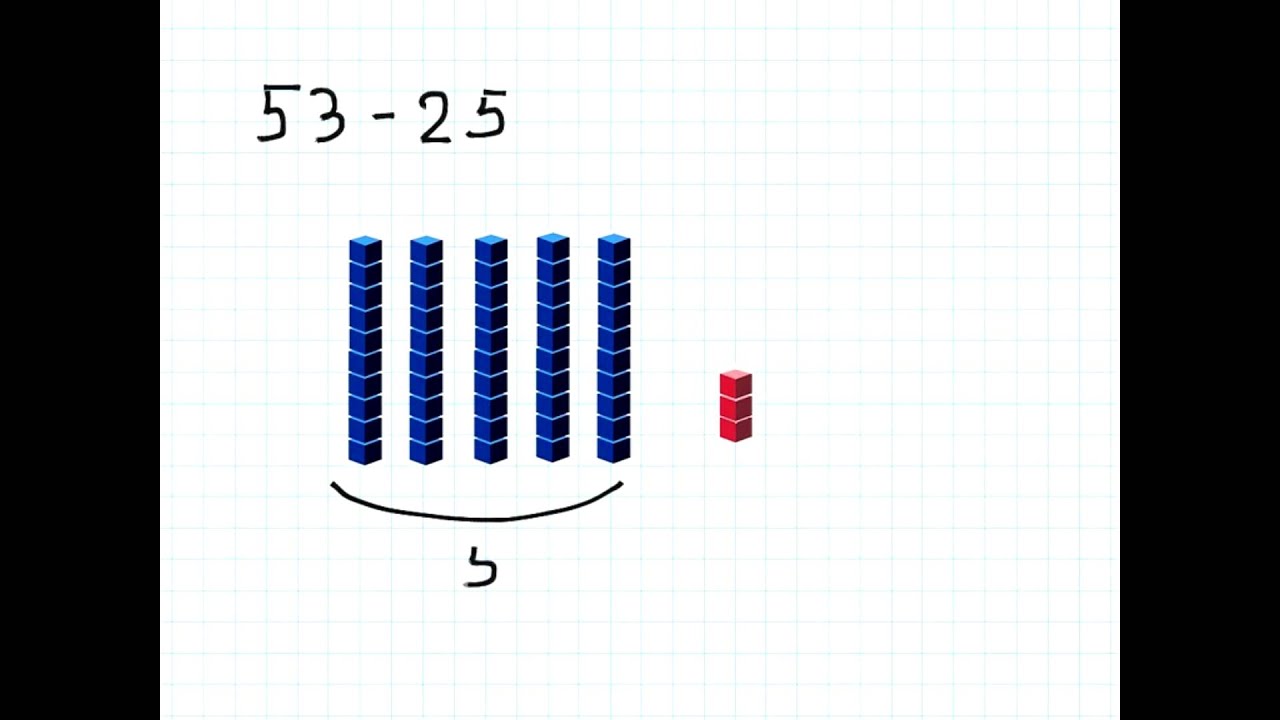 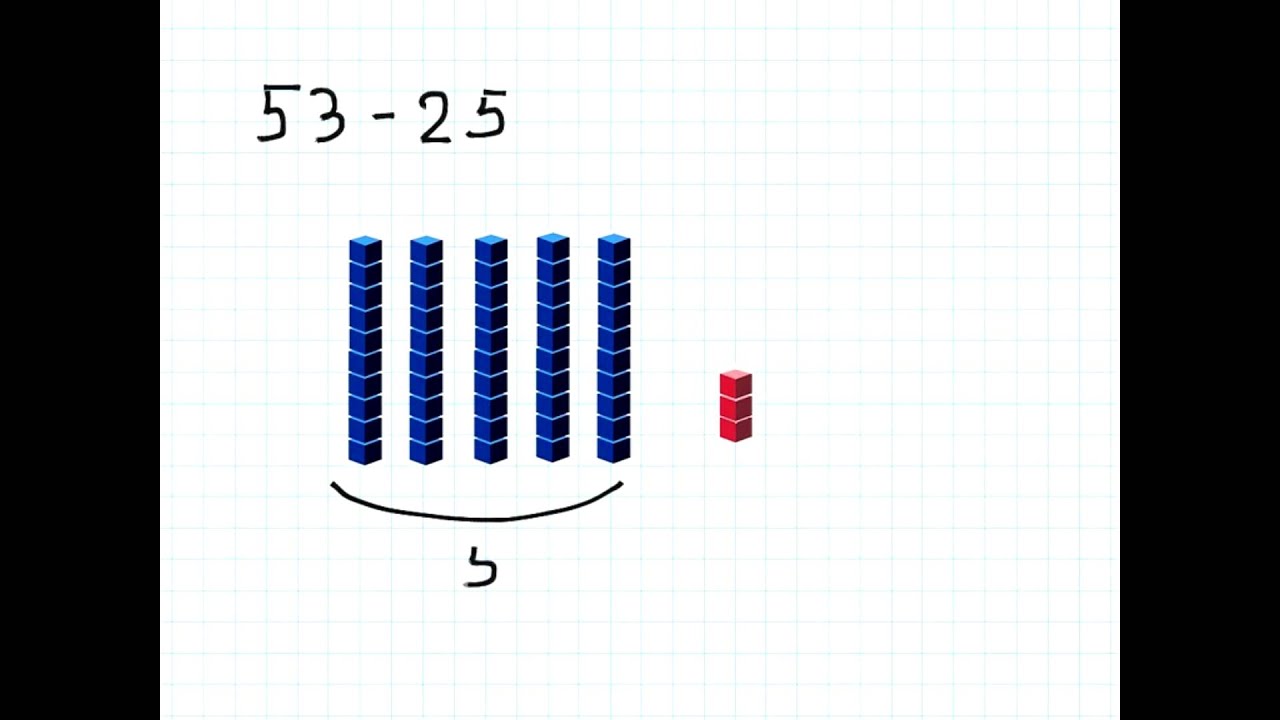 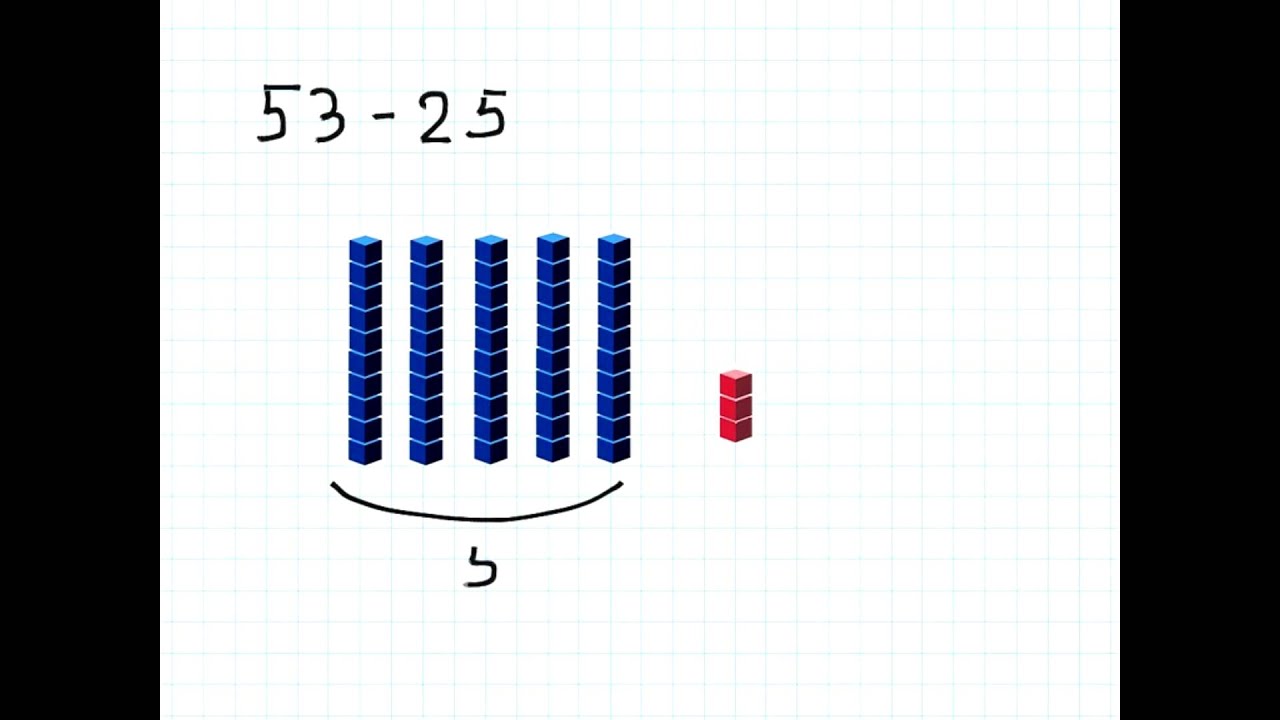 ------------
------------
------------
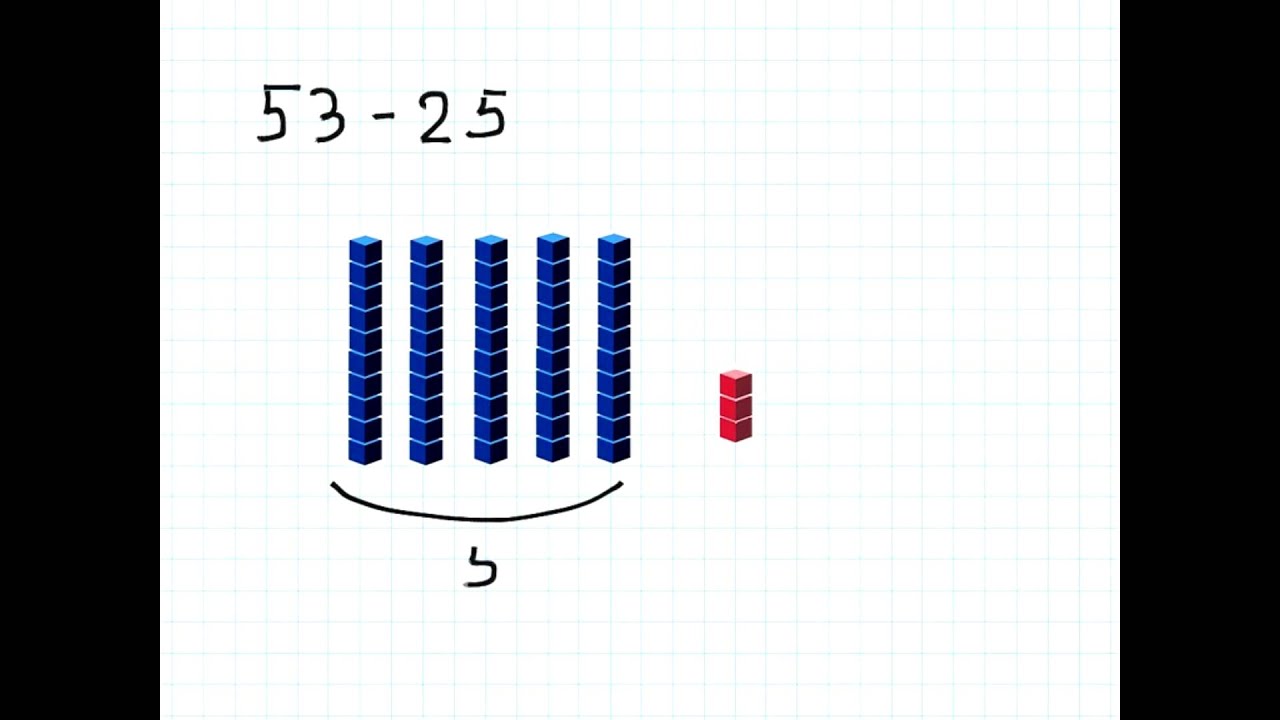 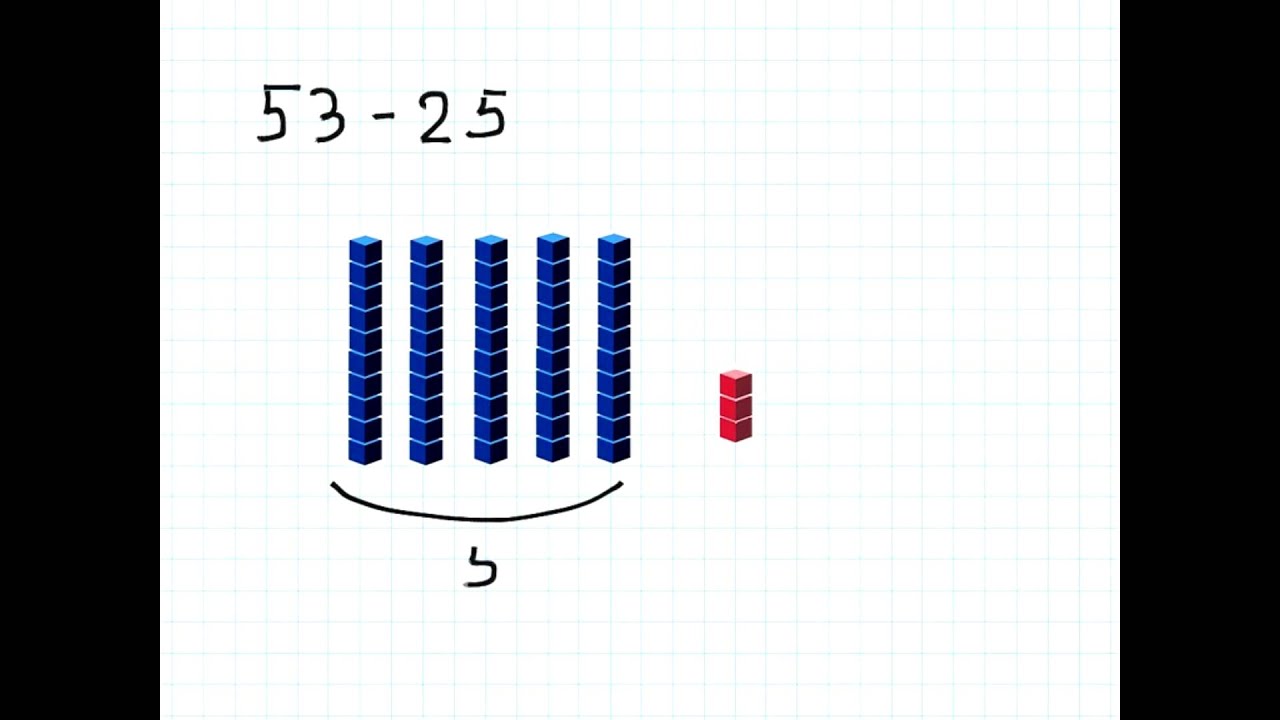 ------------
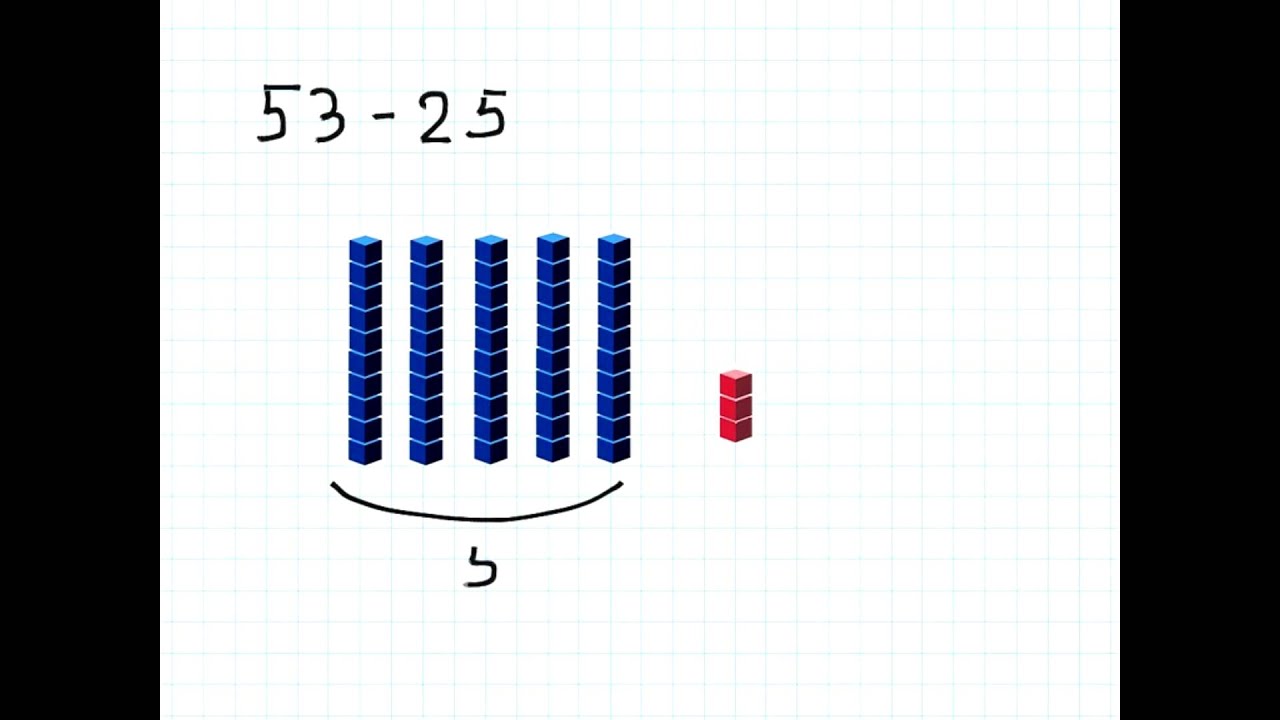 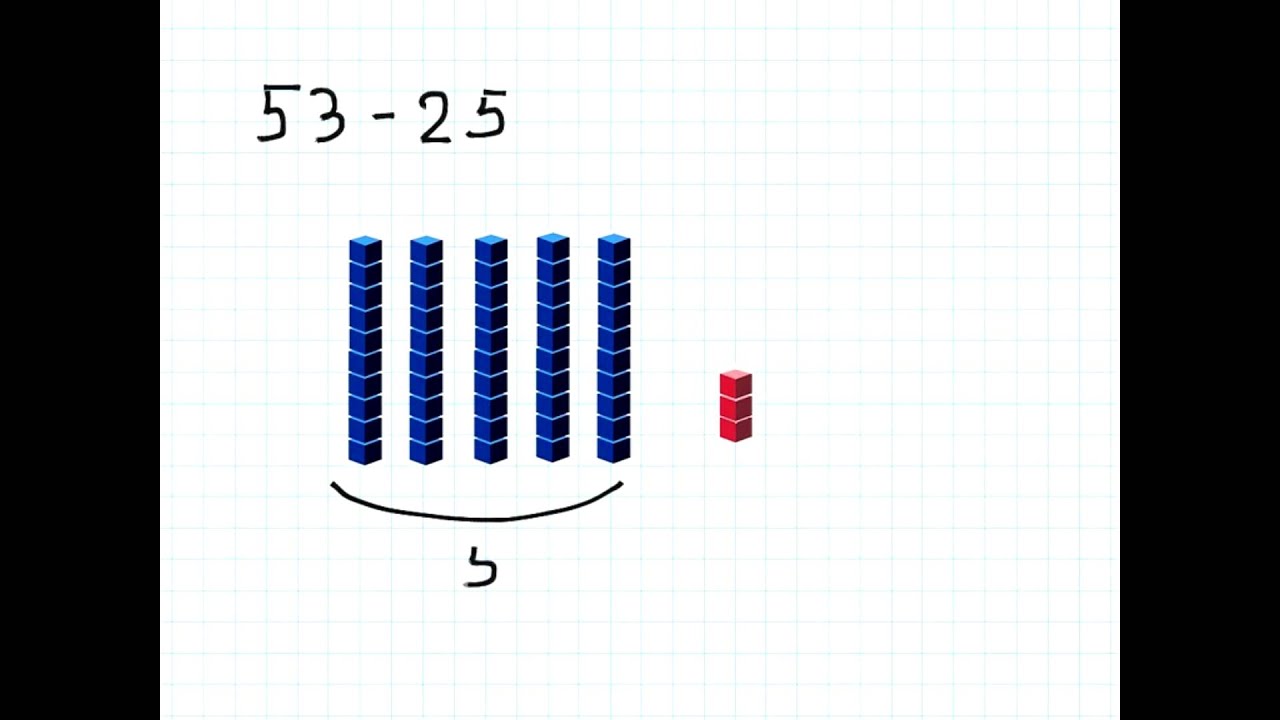 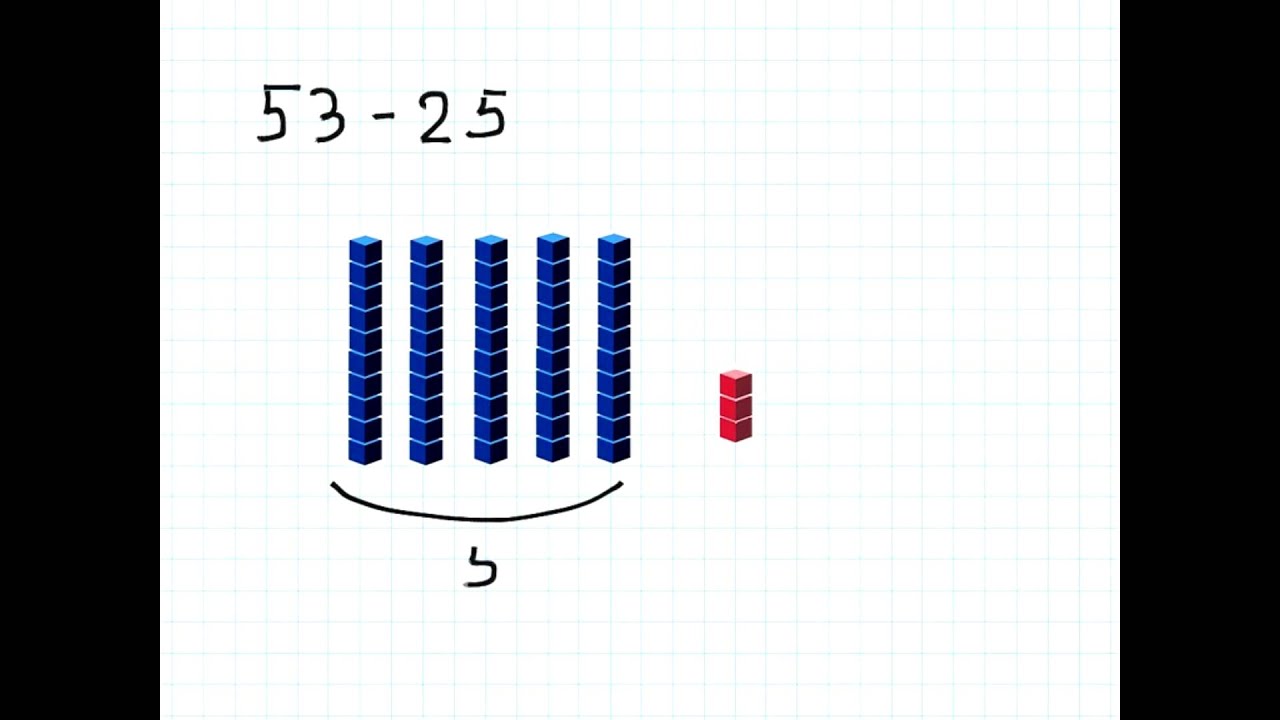 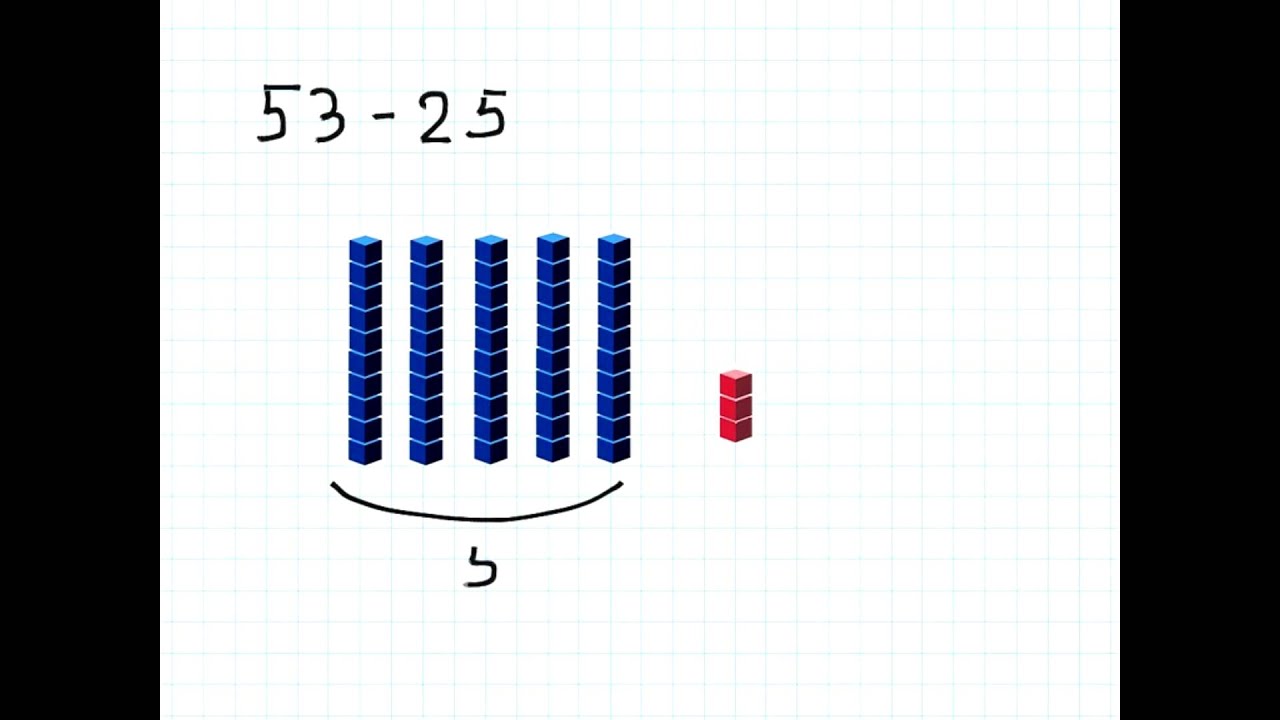 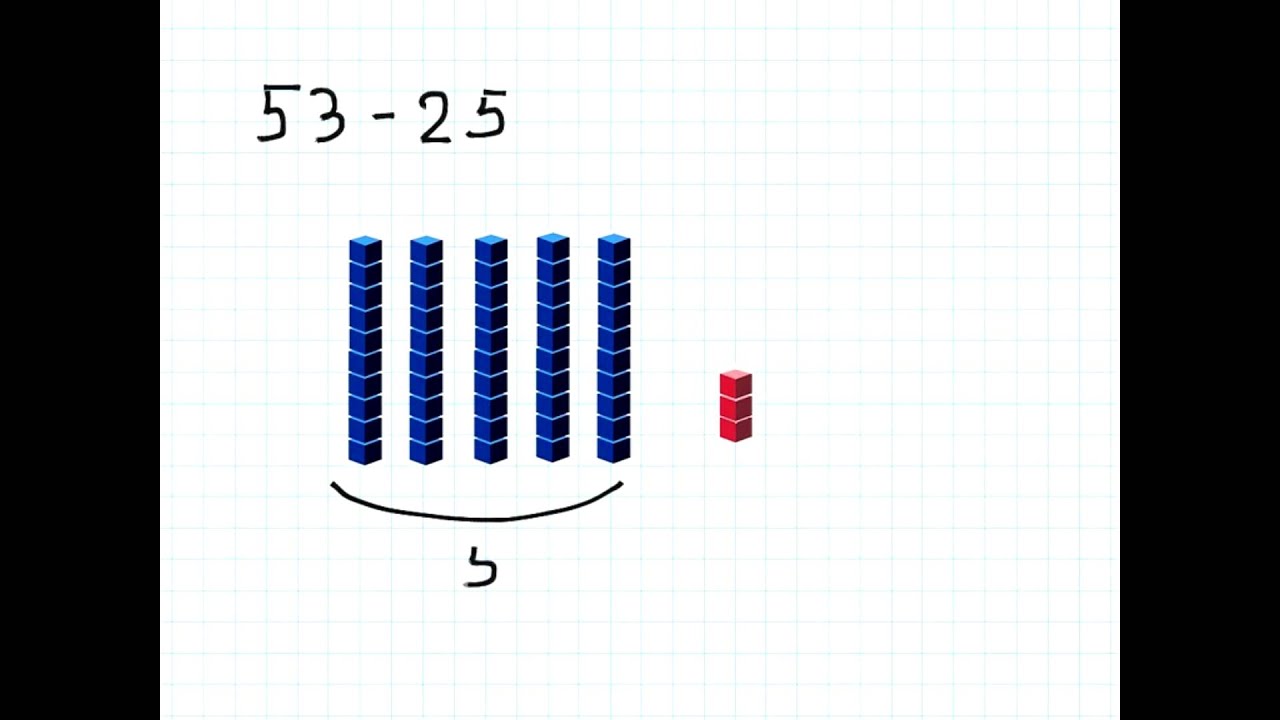 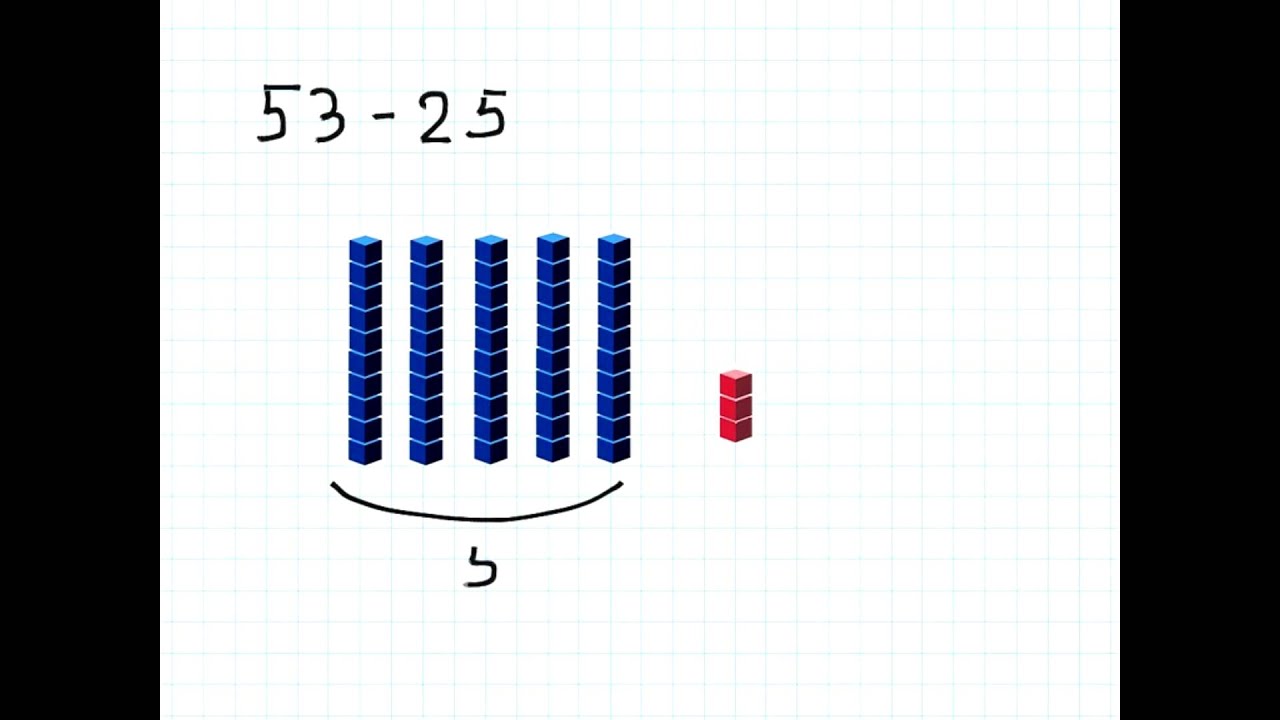 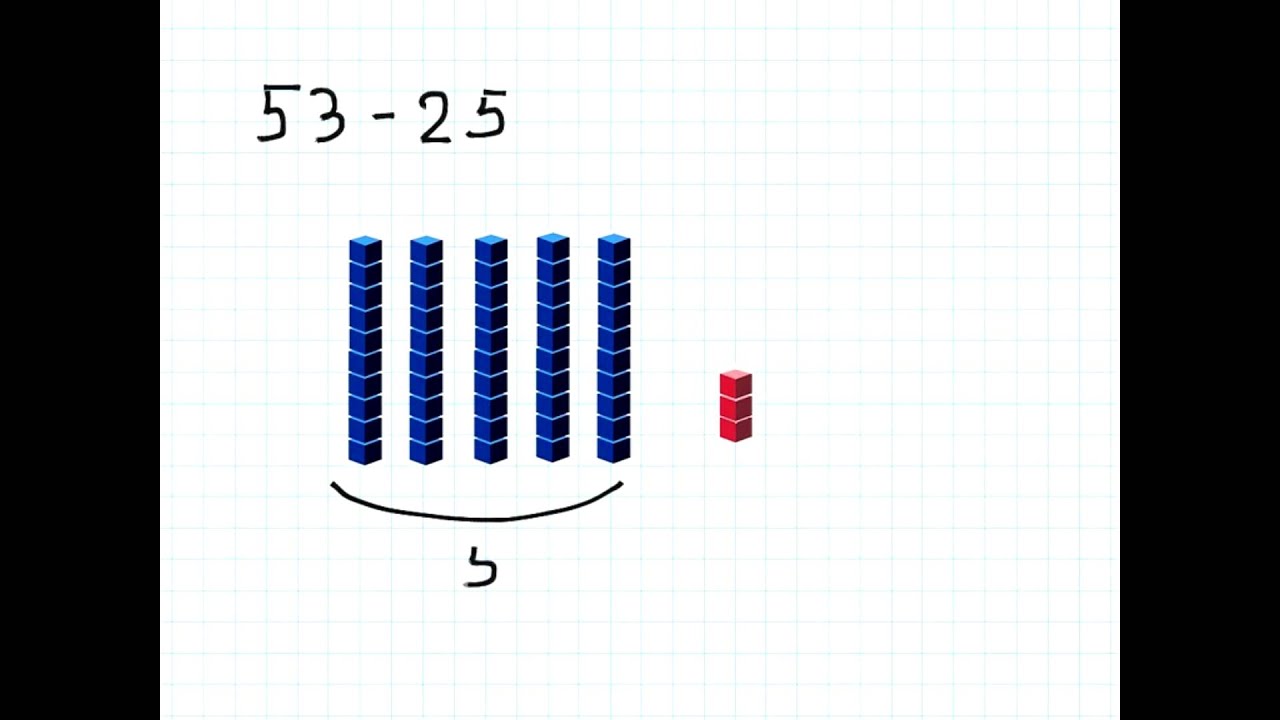 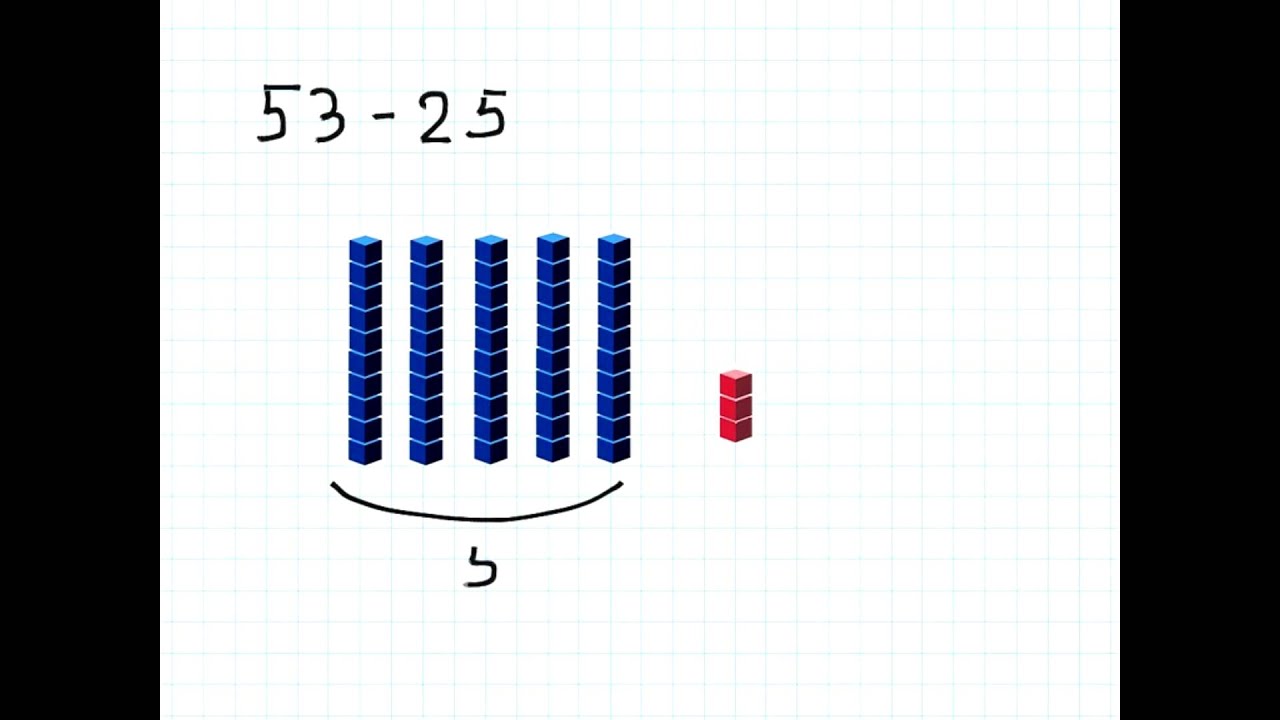 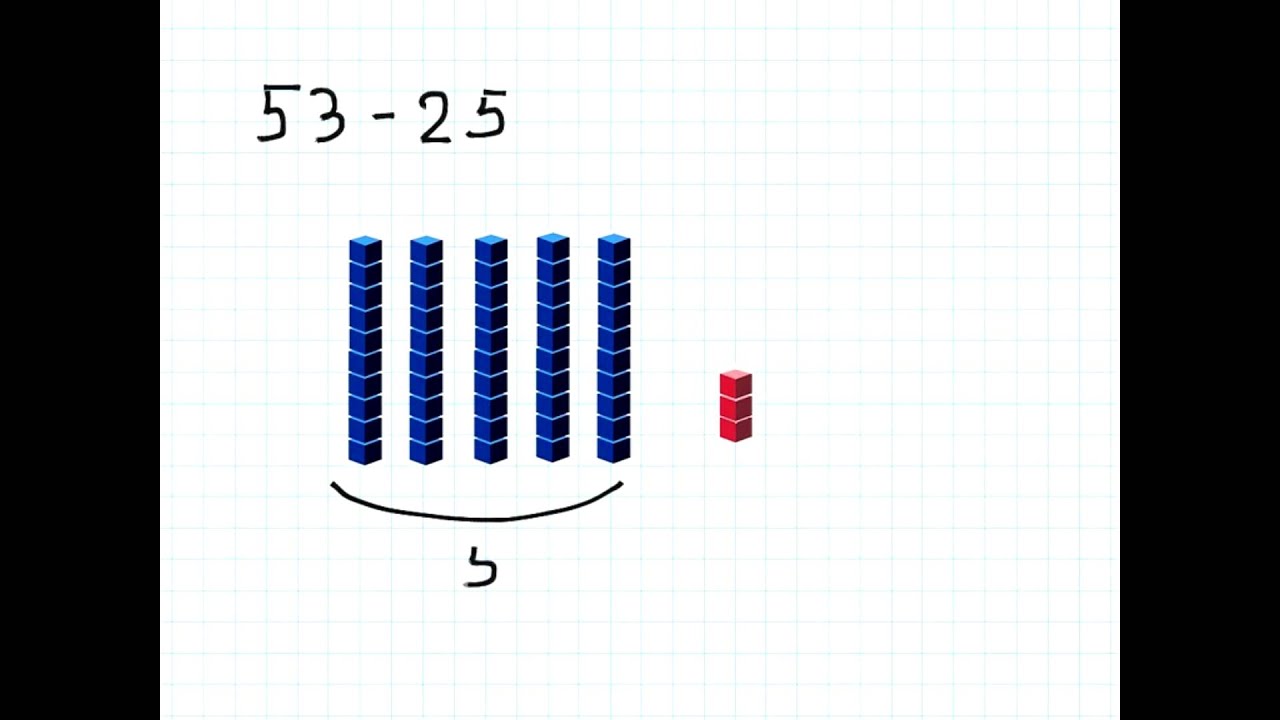 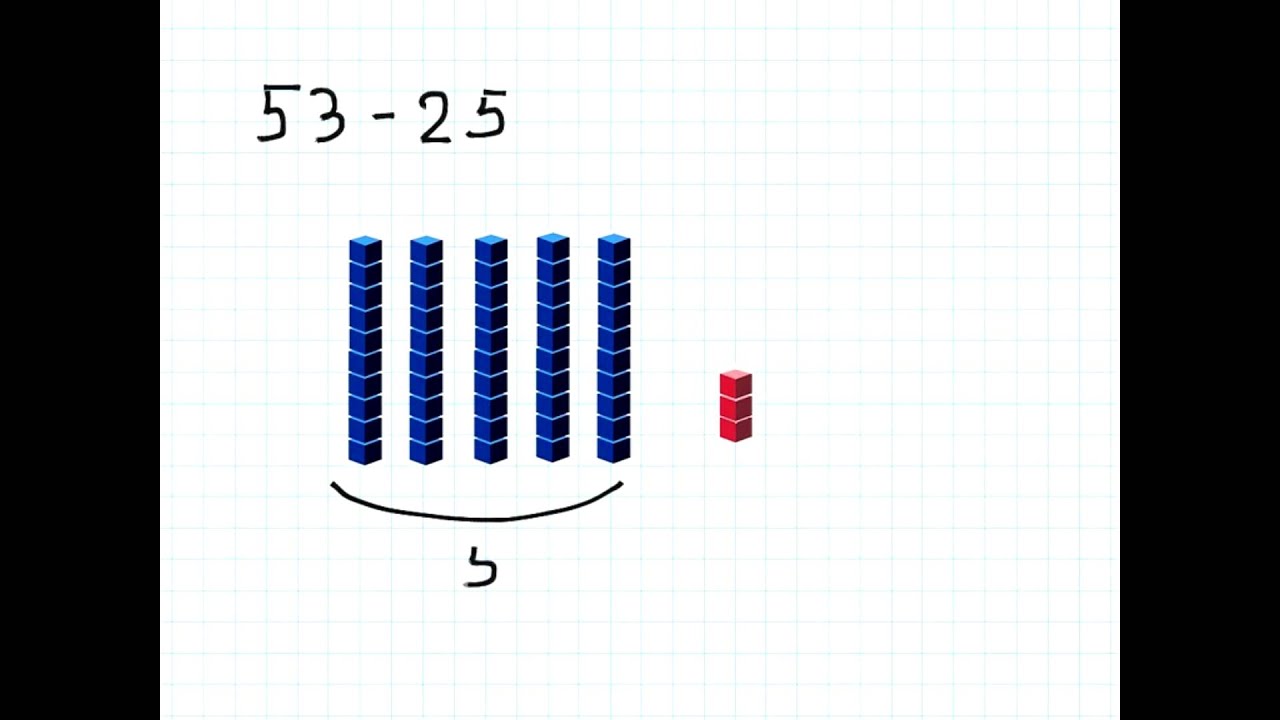 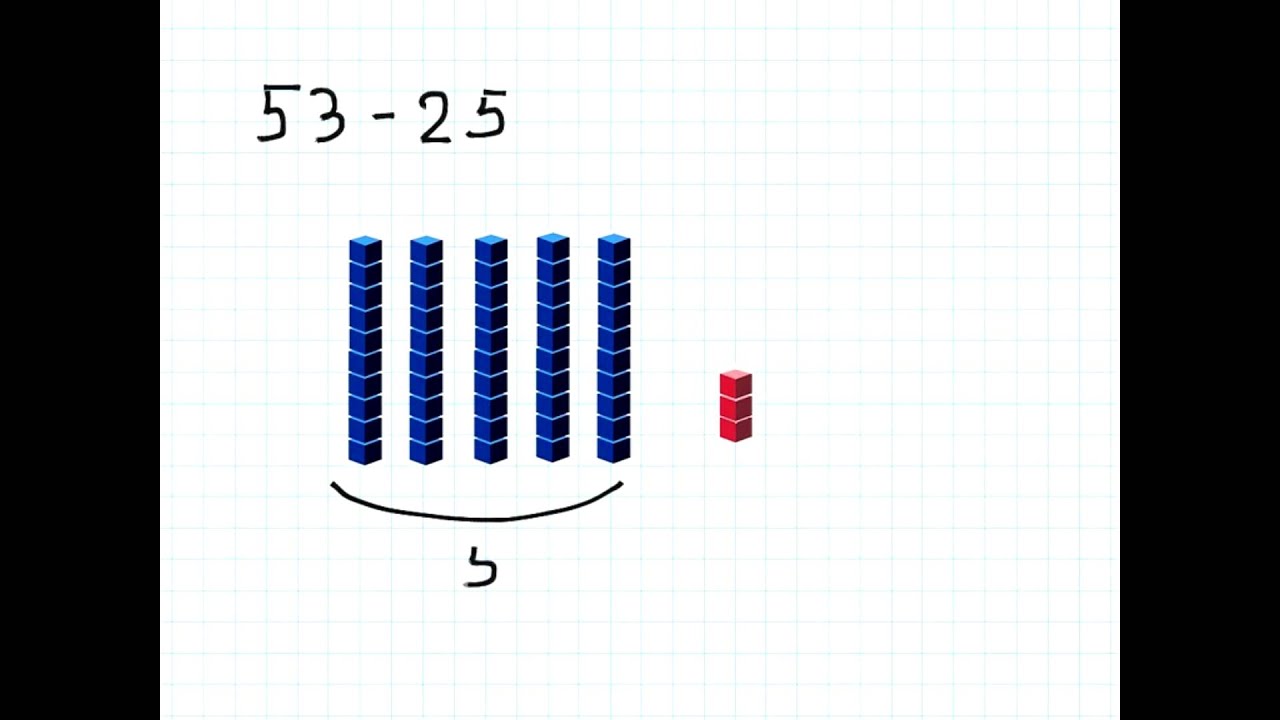 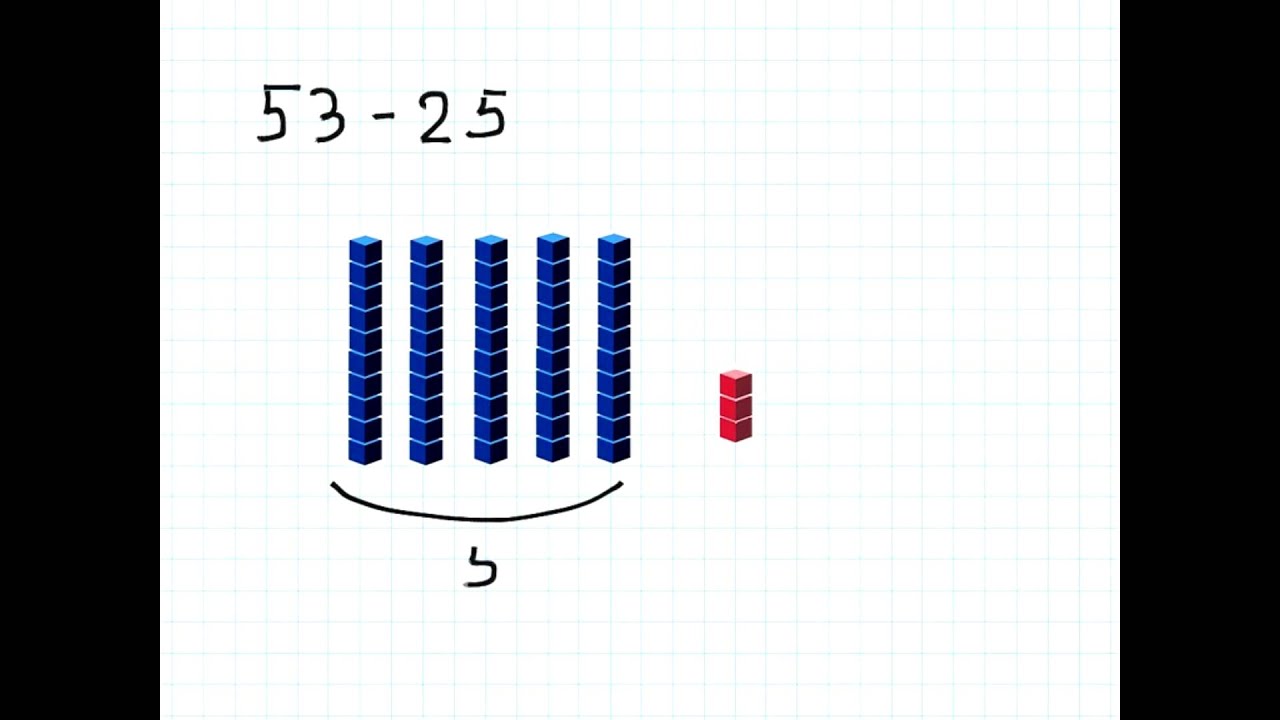 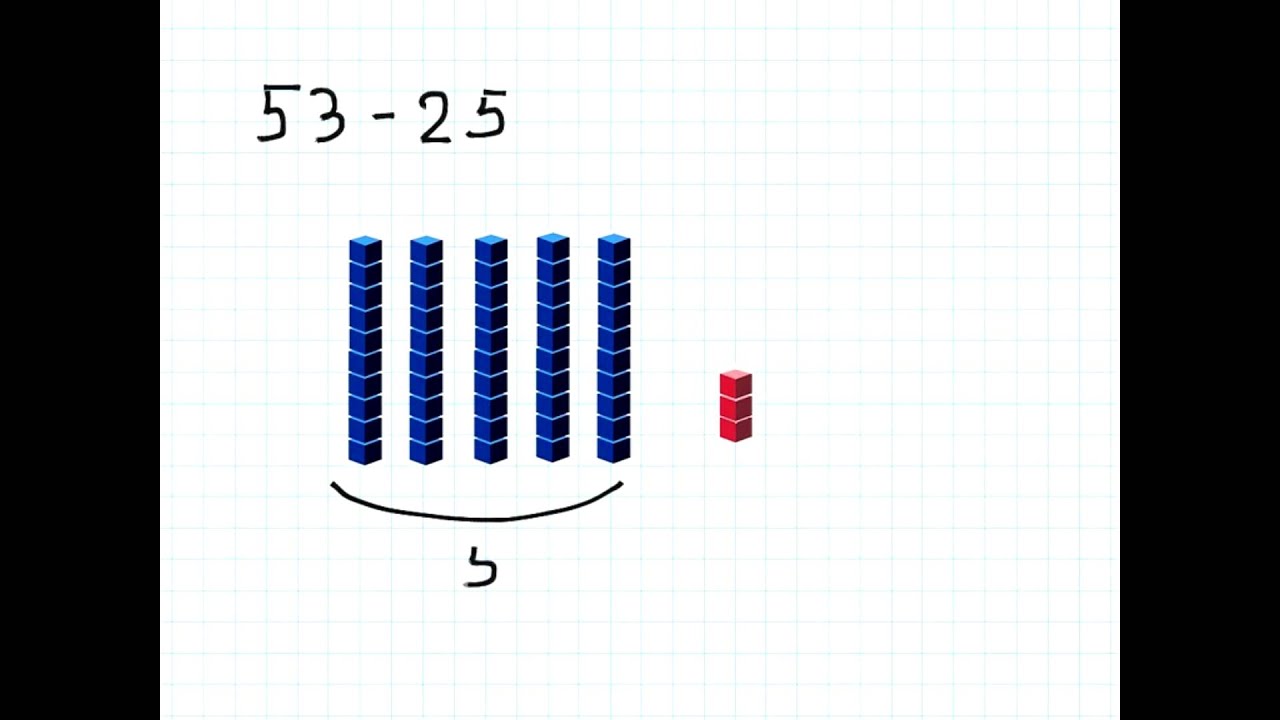 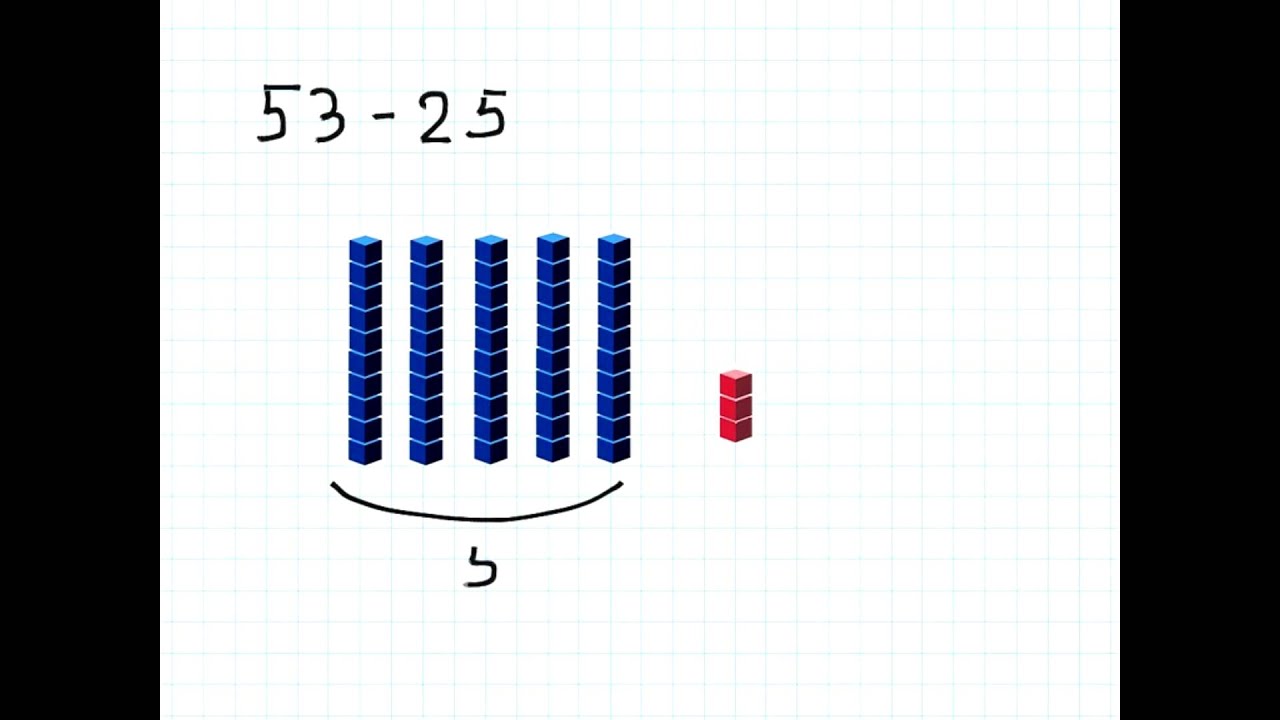 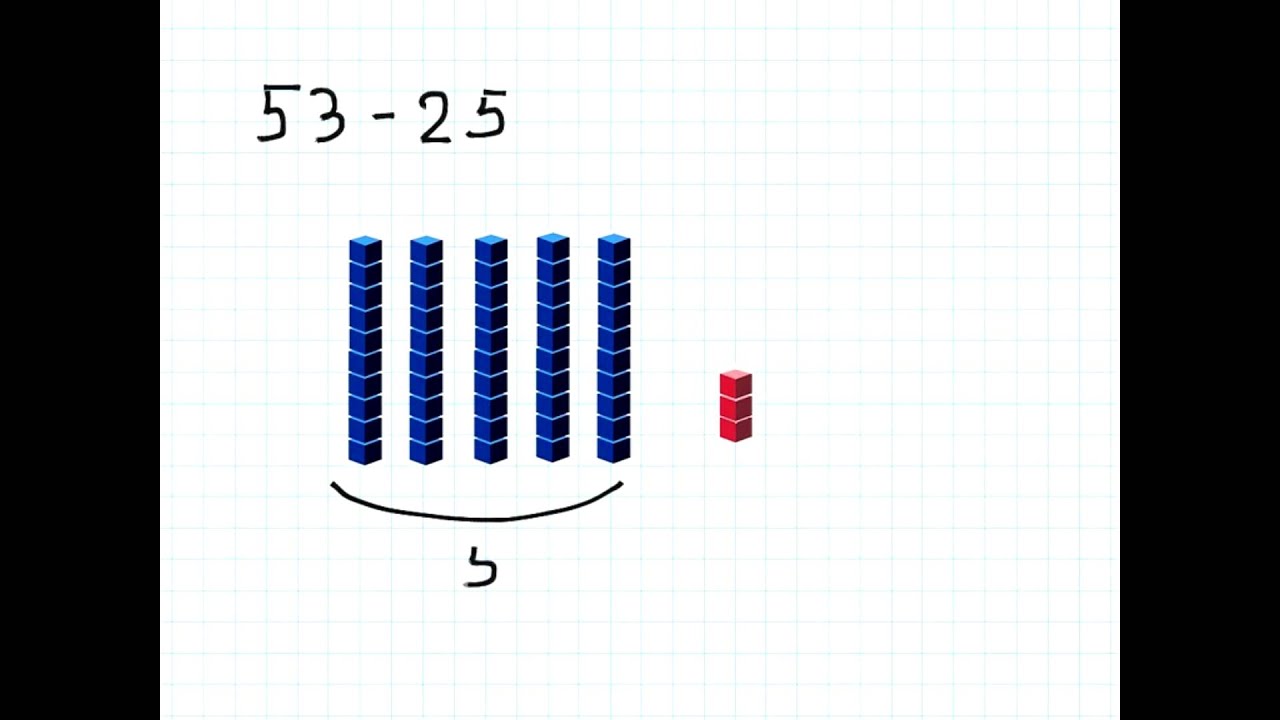 3
10
3
3
10
10
40
15
40
15
40
15
40
15
5
5
2
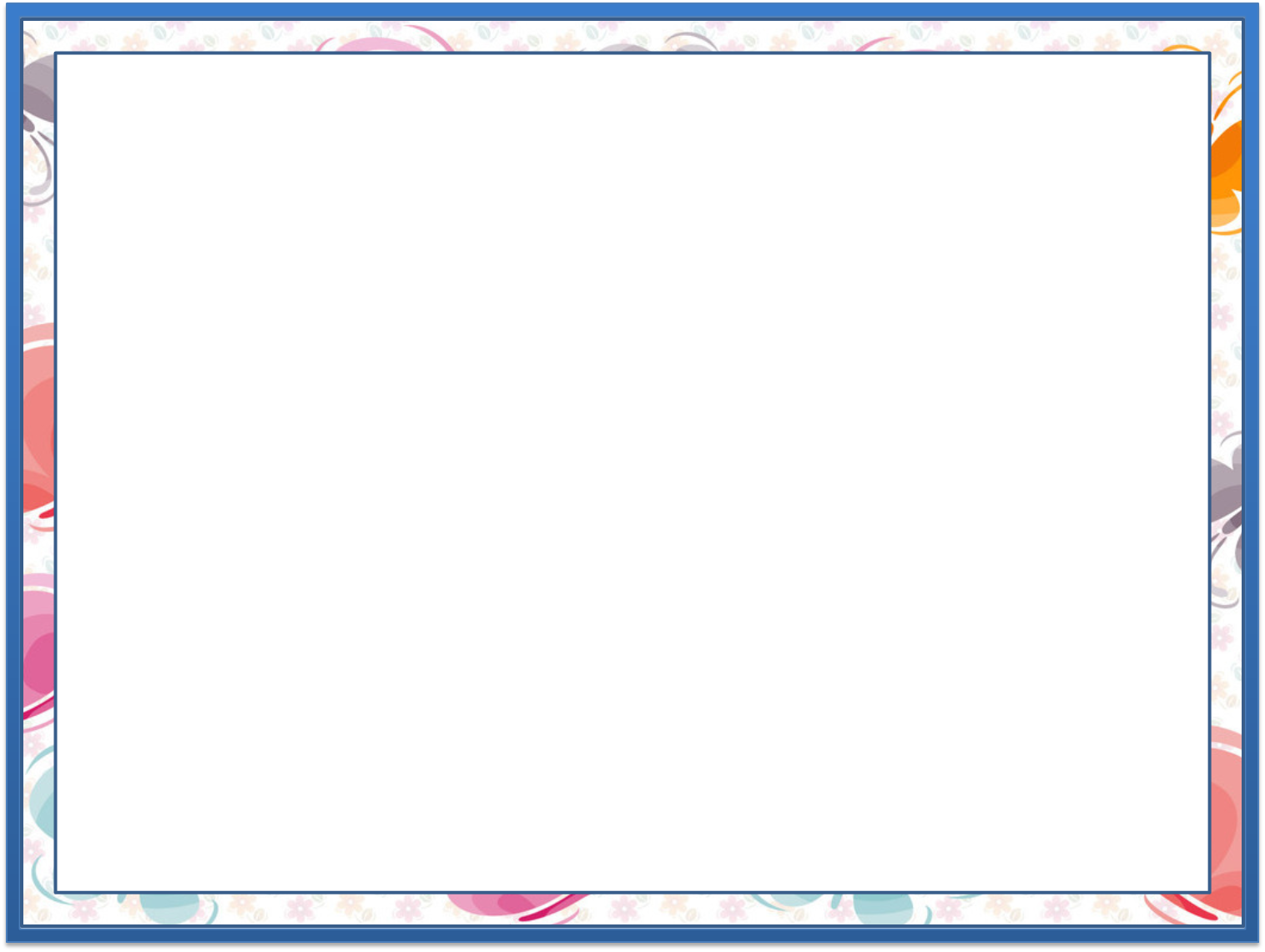 2. Hisoblaymiz.
3
10
4
10
5
10
60
42
90
64
40
27
80
51
50
44
60
37
2
18
29
3
3
26
1
6
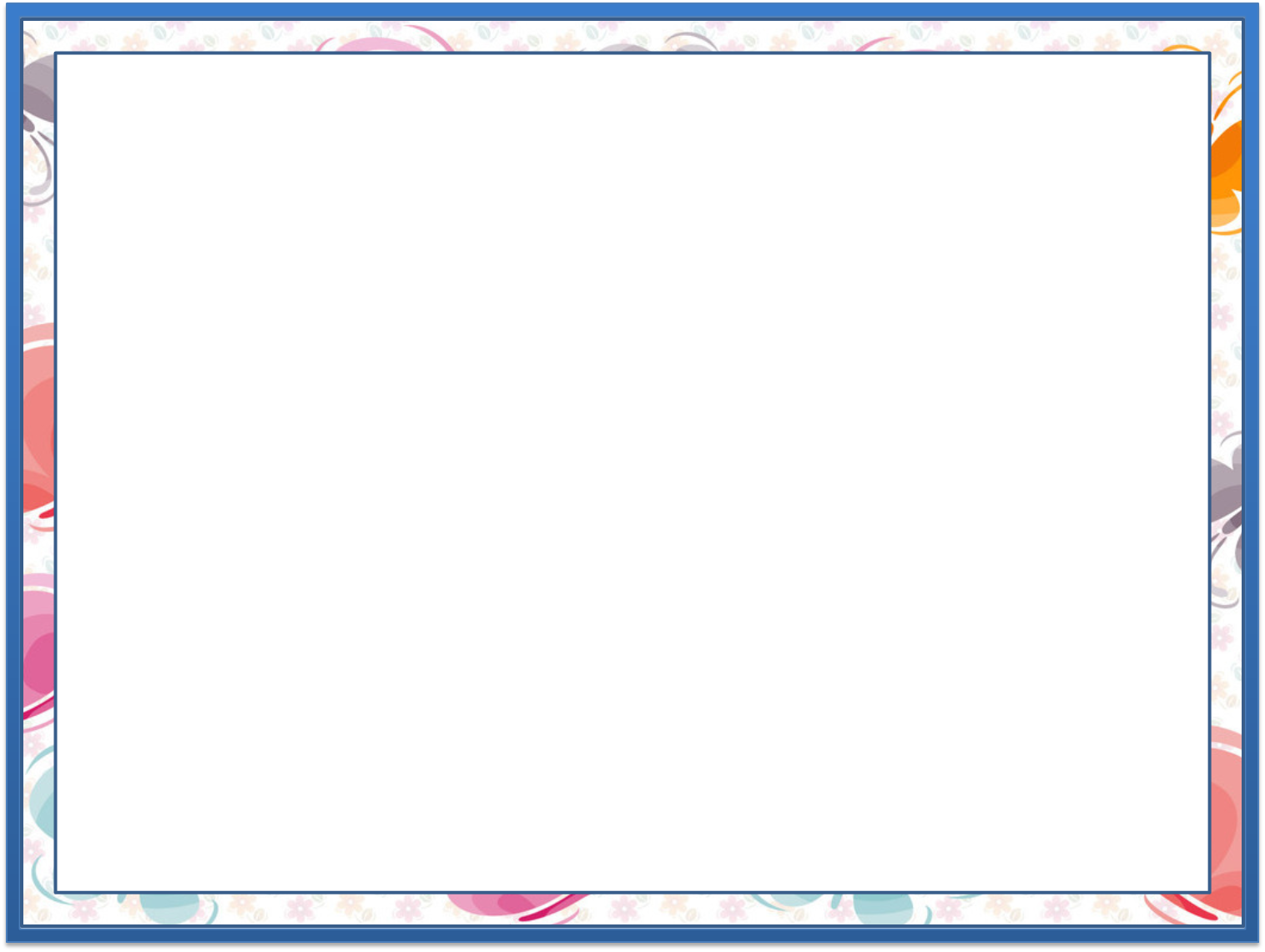 3. Shakllarni rangi va o‘lchamiga ko‘ra ajratib, jadvalni to‘ldiramiz.
Yashil       Qizil   Siyohrang   Jami
Katta
Kichik
Jami
4
3
2
9
3
9
3
3
18
5
6
7
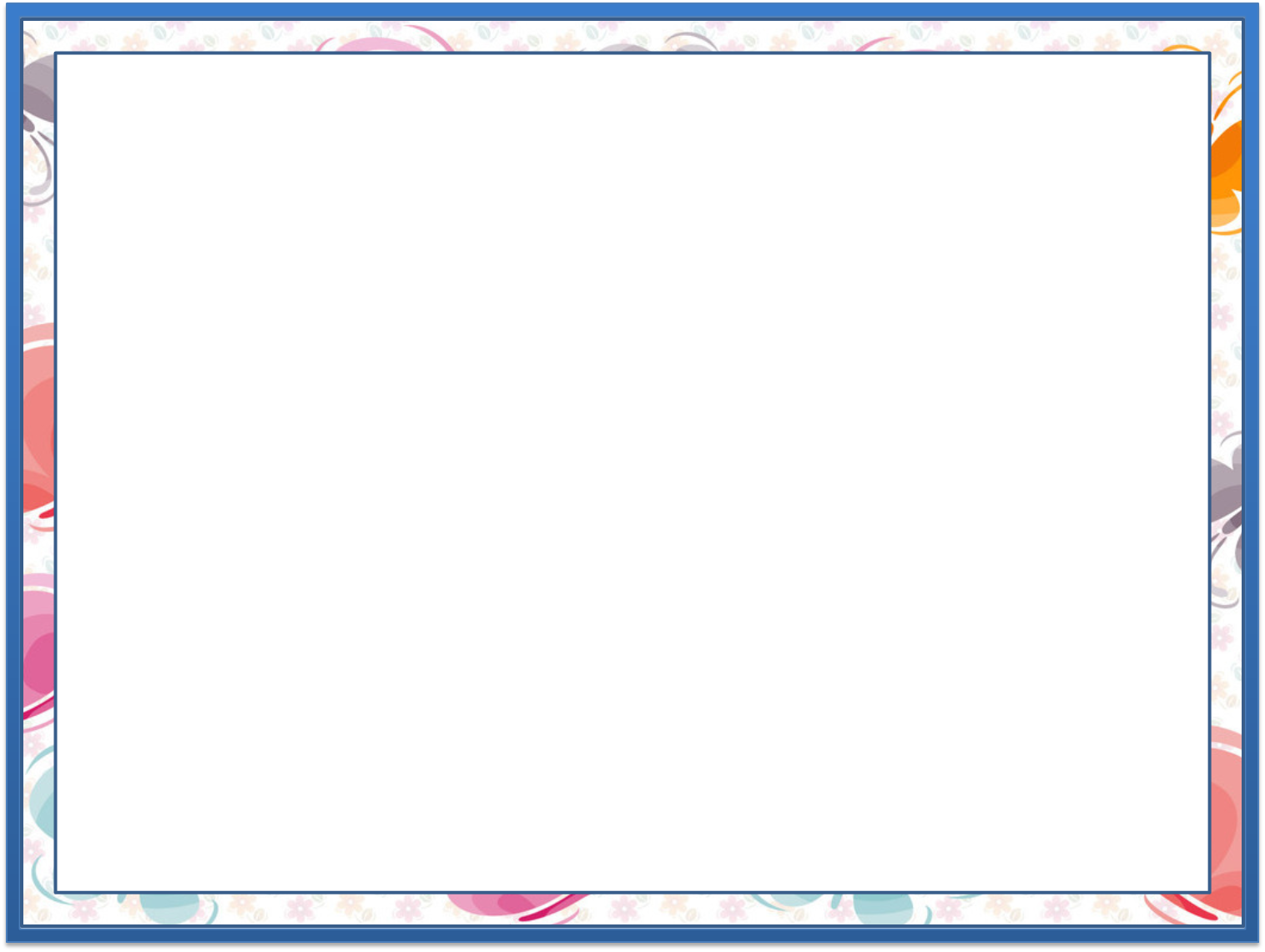 4. Nechta olma qoldi?
Bor edi              Olib ketildi                   Qoldi
? ta
51 ta
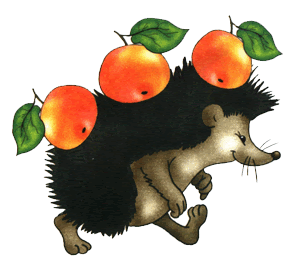 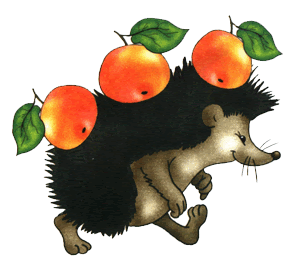 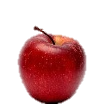 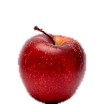 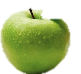 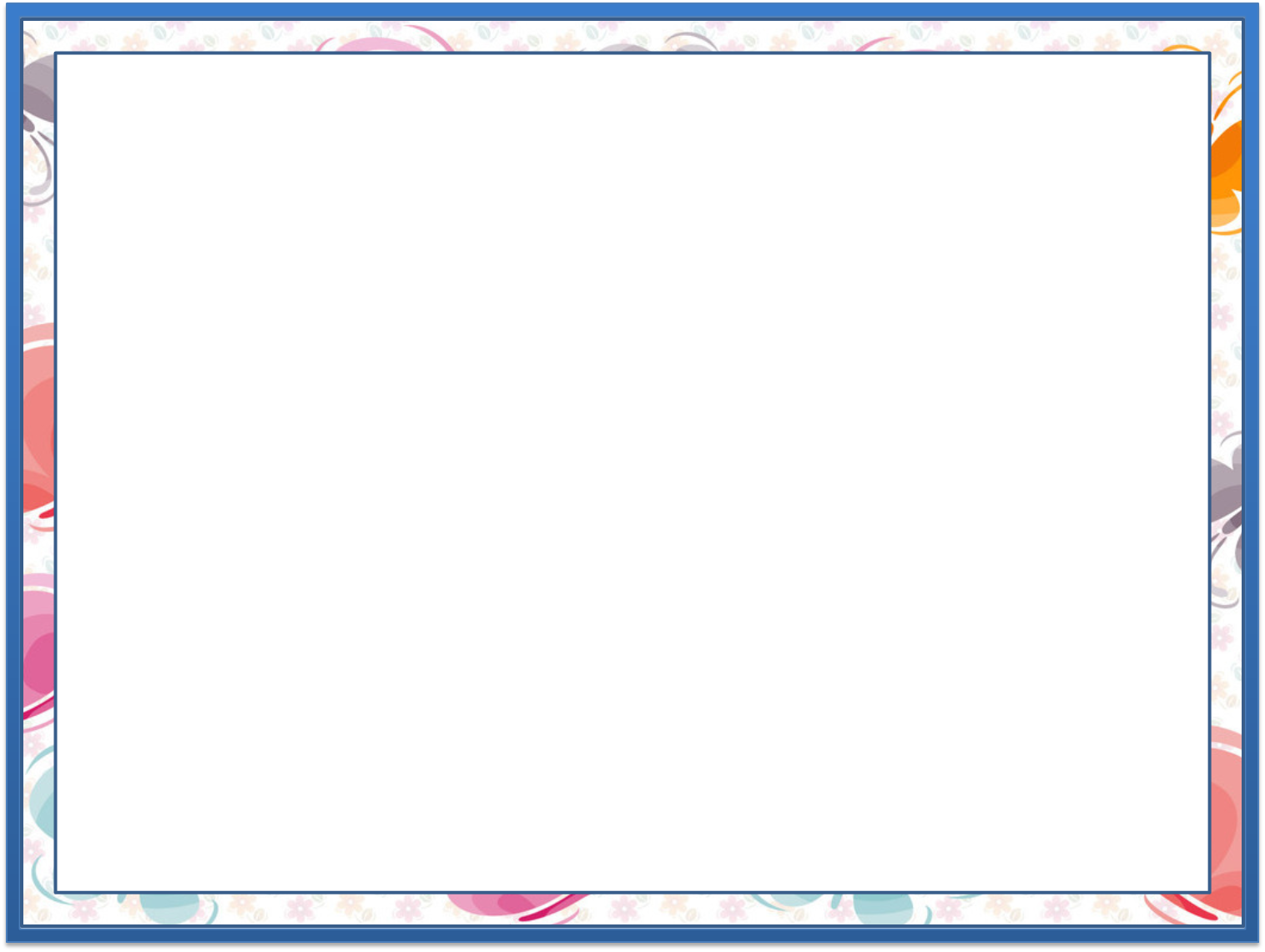 4-masala
Bor edi – 51 ta
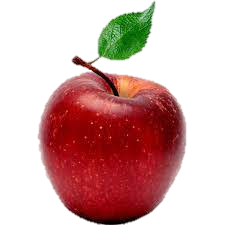 Olib ketildi – 5 ta va 4 ta
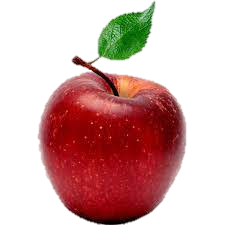 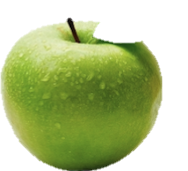 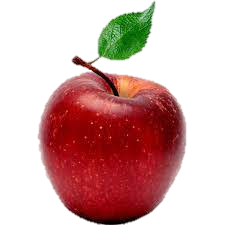 Qoldi – ? ta
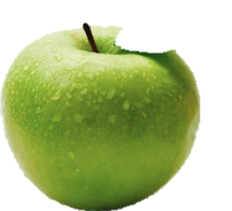 Yechish: 51-(5+4)=42 (ta)
Javob: 42 ta olma qoldi.
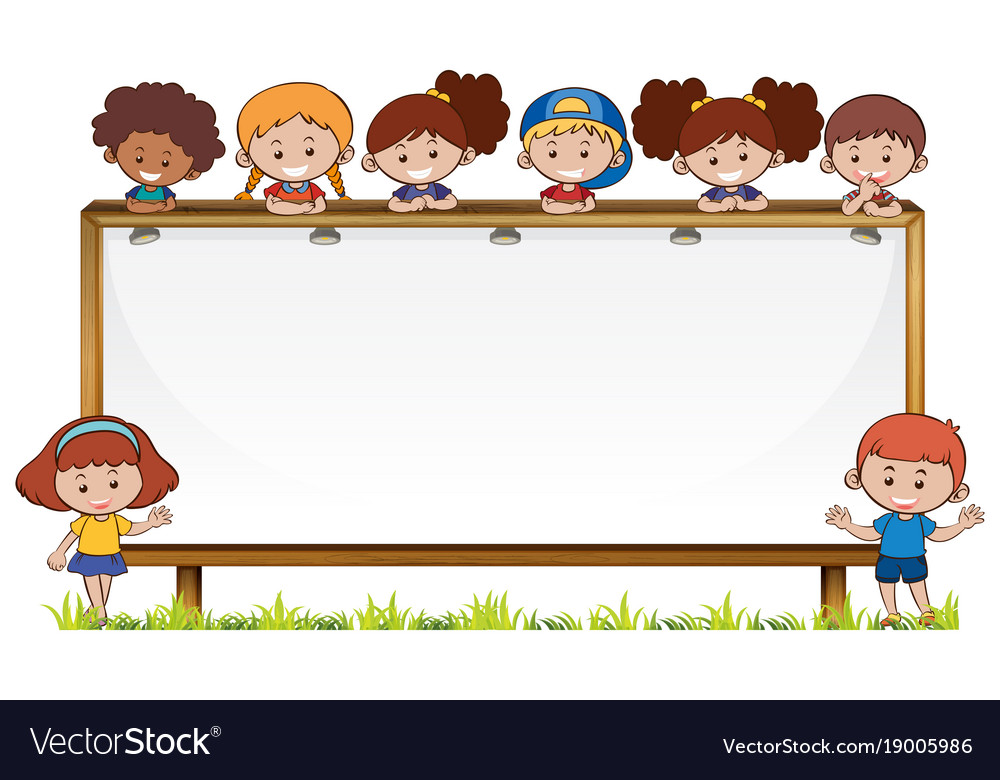 Mustaqil topshiriq:
 40-bet. 5-masala
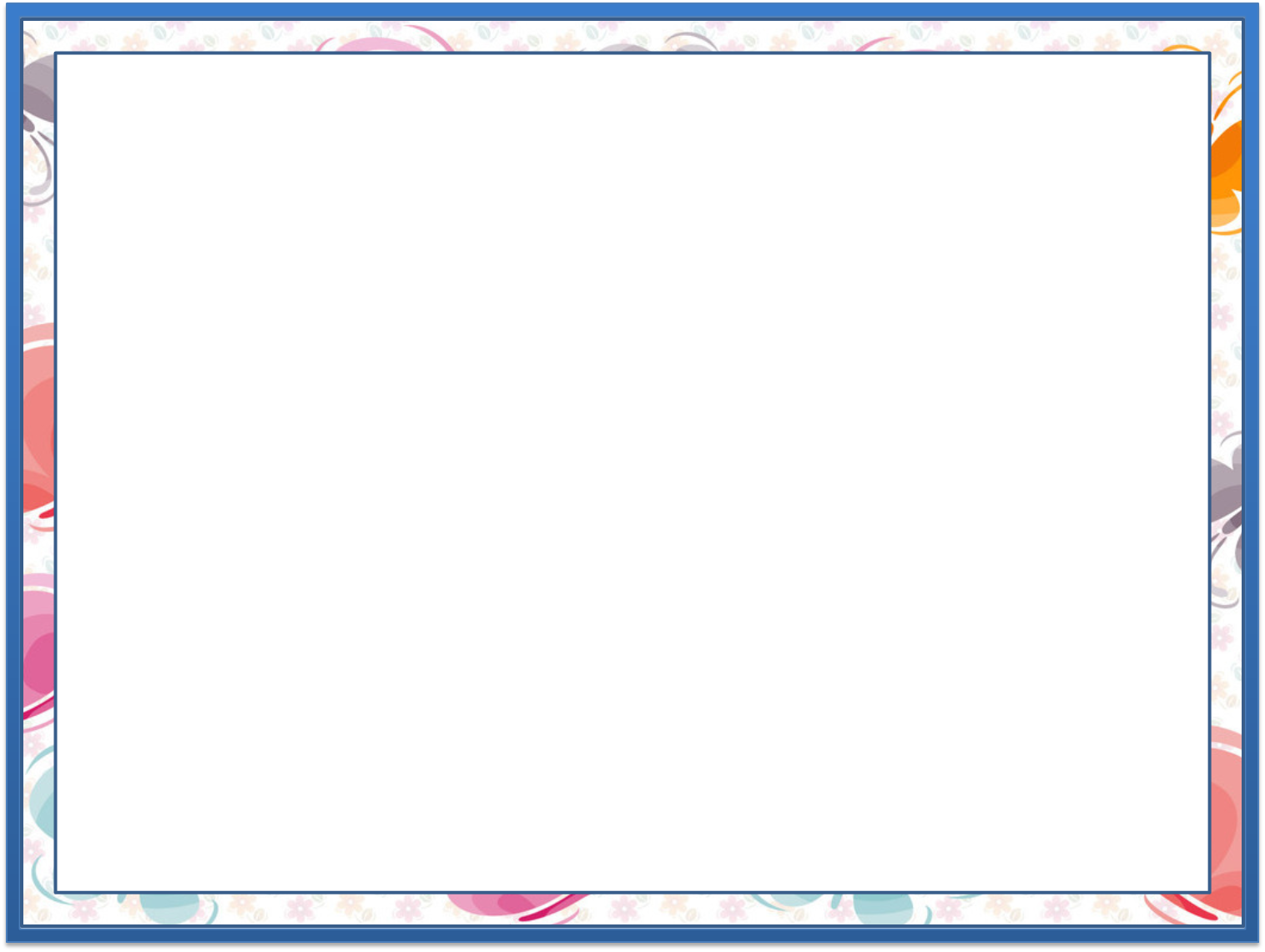 5-masala
Maktab bog‘iga necha tup nok ko‘chati o‘tqazildi?
40 tup ko‘chat
40
? tup nok
23 tup olxo‘ri
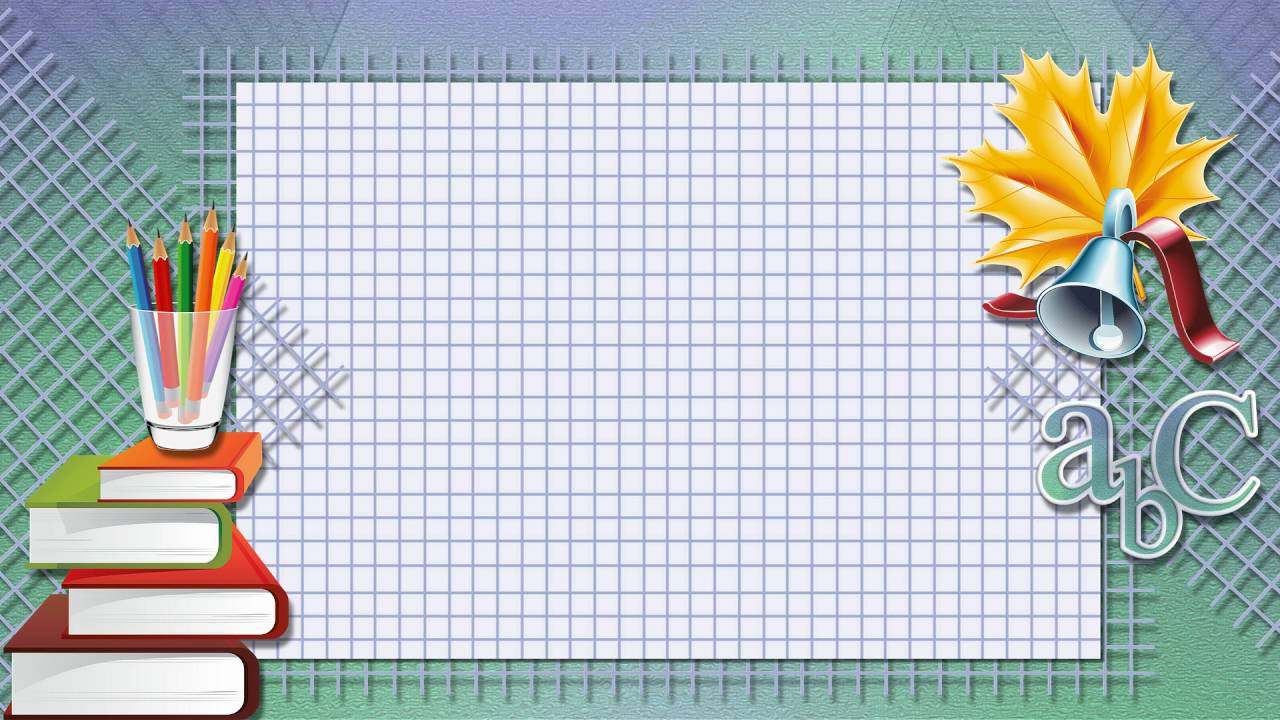 E’tiboringiz uchun rahmat!